TIẾNG VIỆT 1
Tập 2
Tuần 23
Bài 121: uân – uât
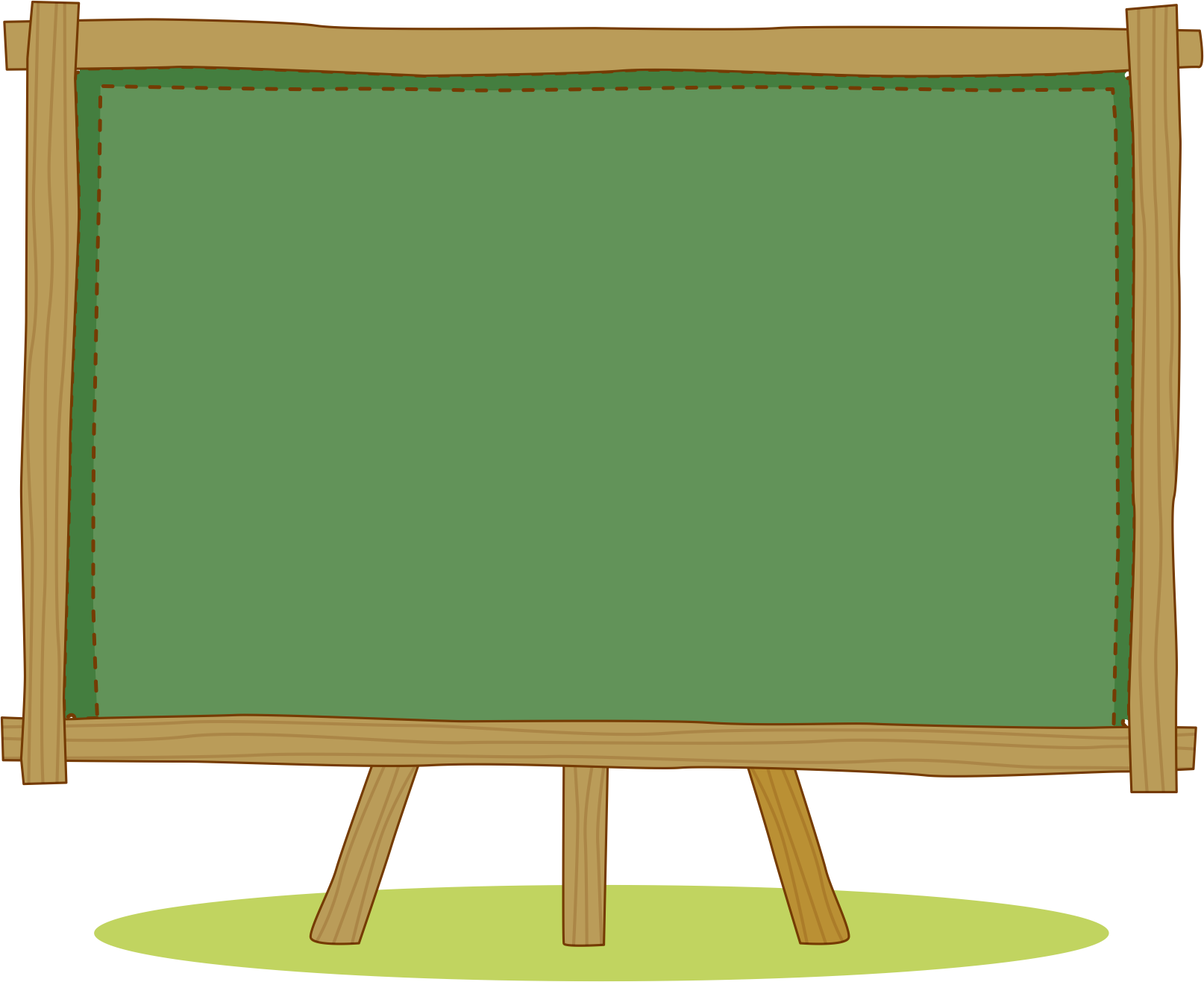 KHỞI ĐỘNG
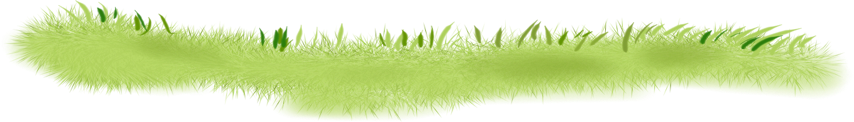 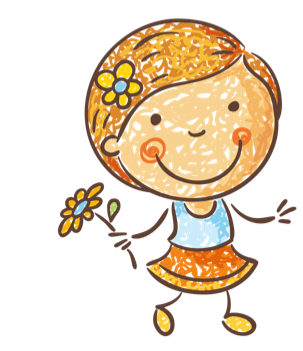 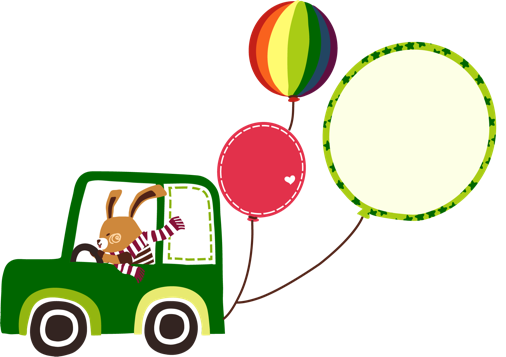 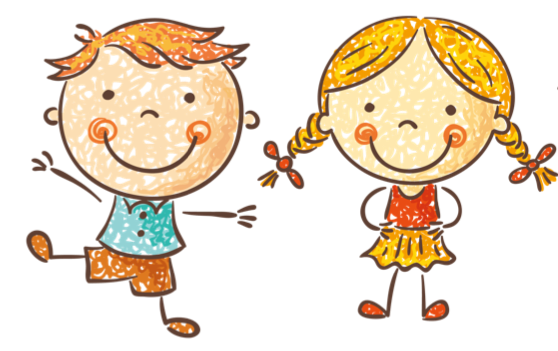 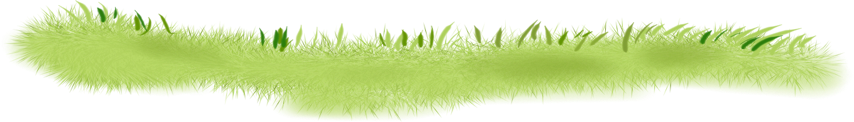 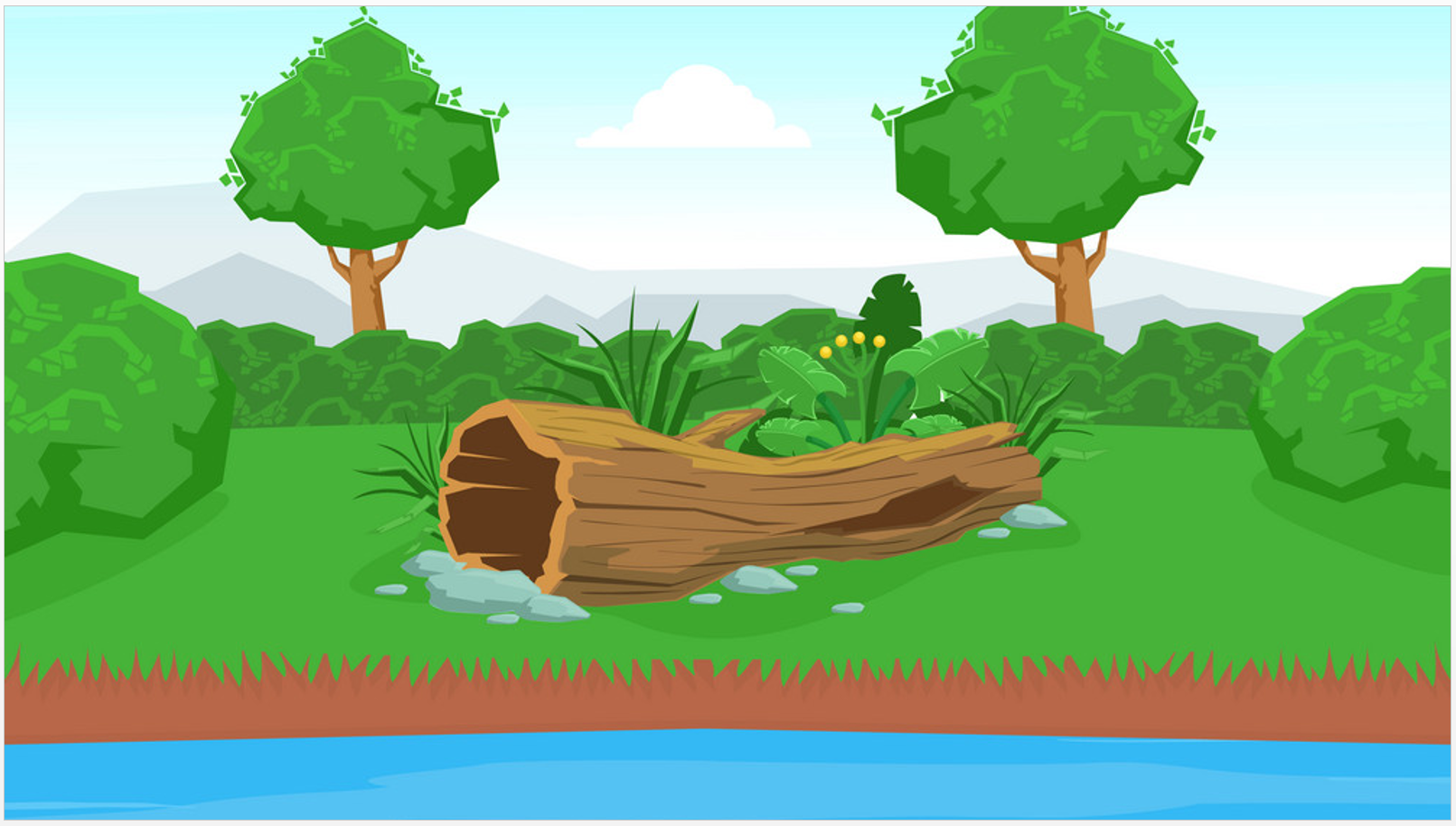 QUẢ TRỨNG KÌ DIỆU
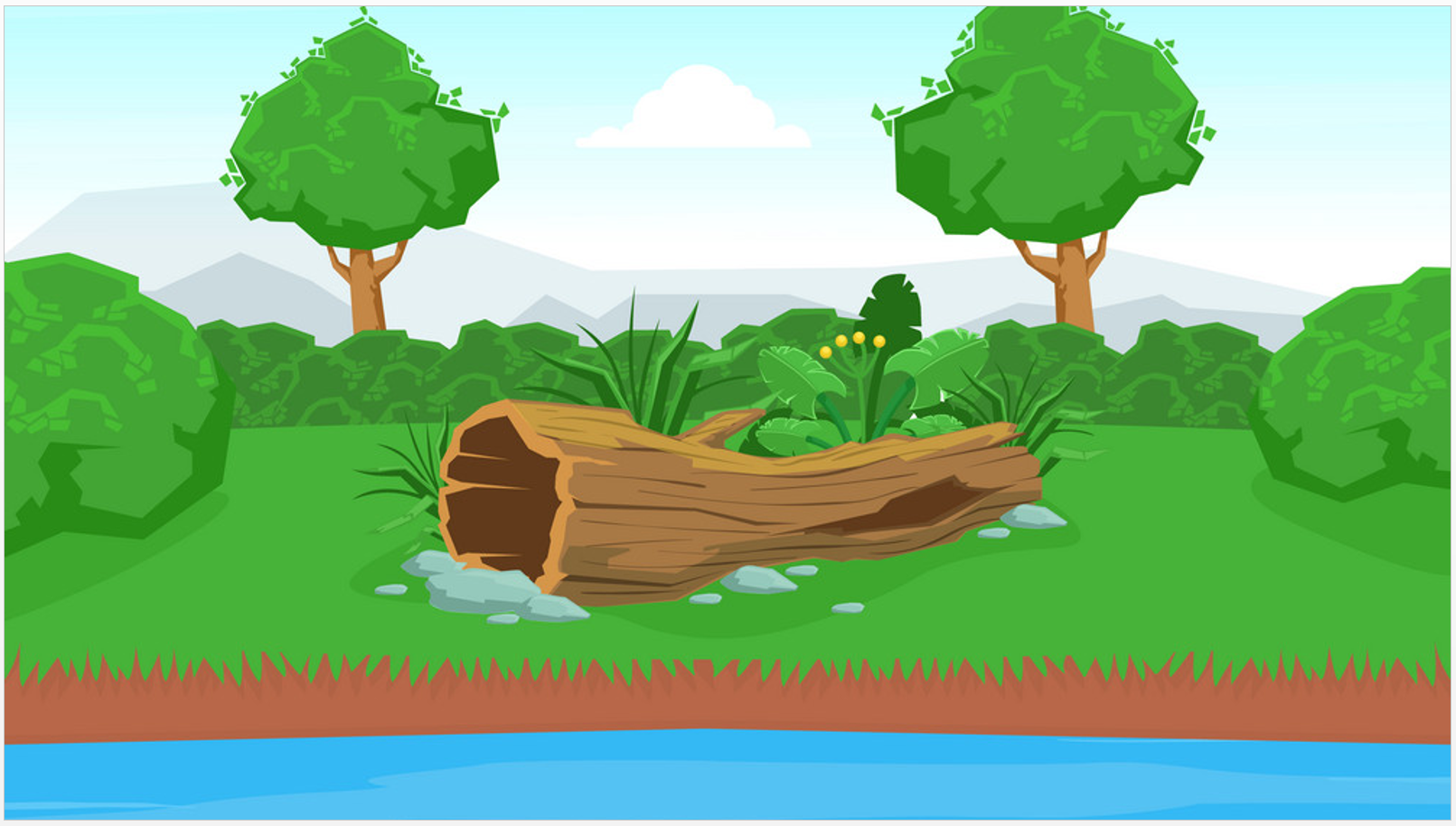 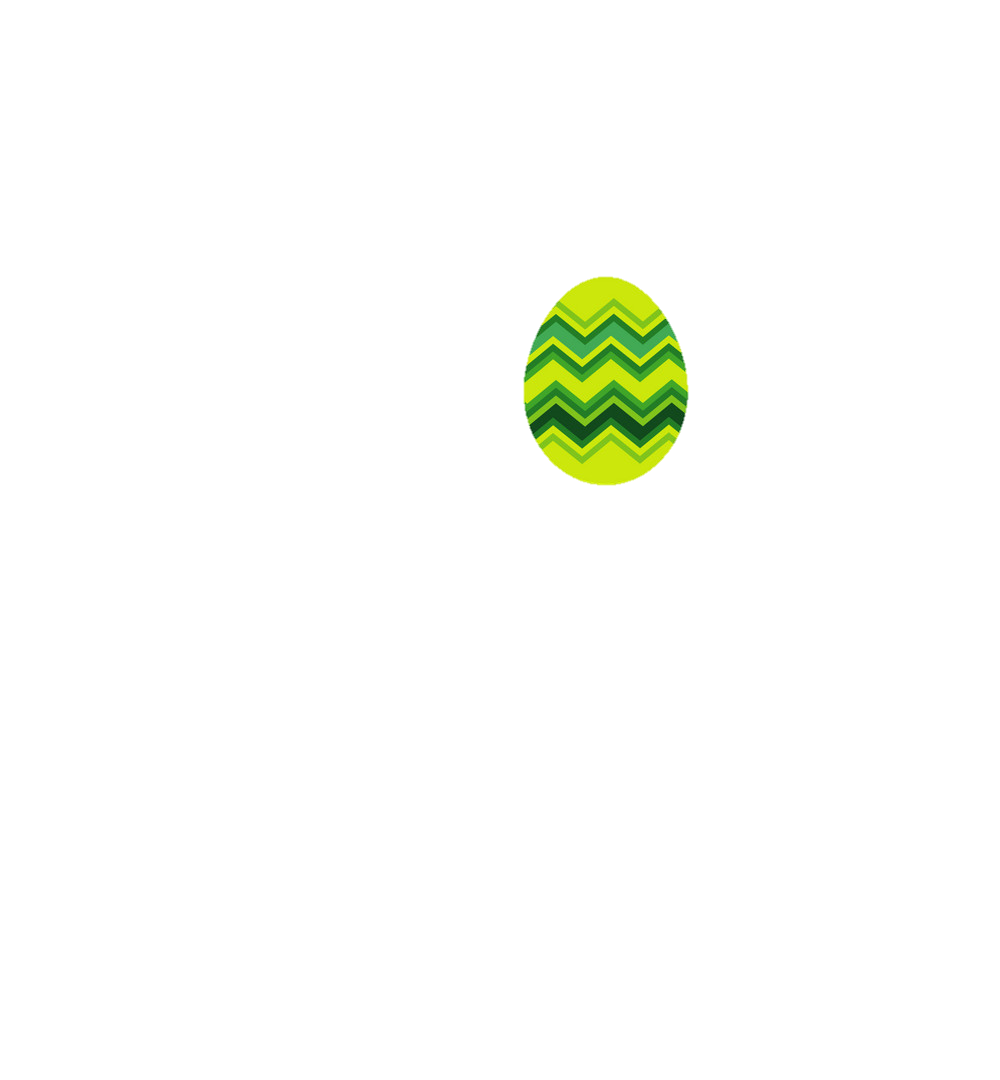 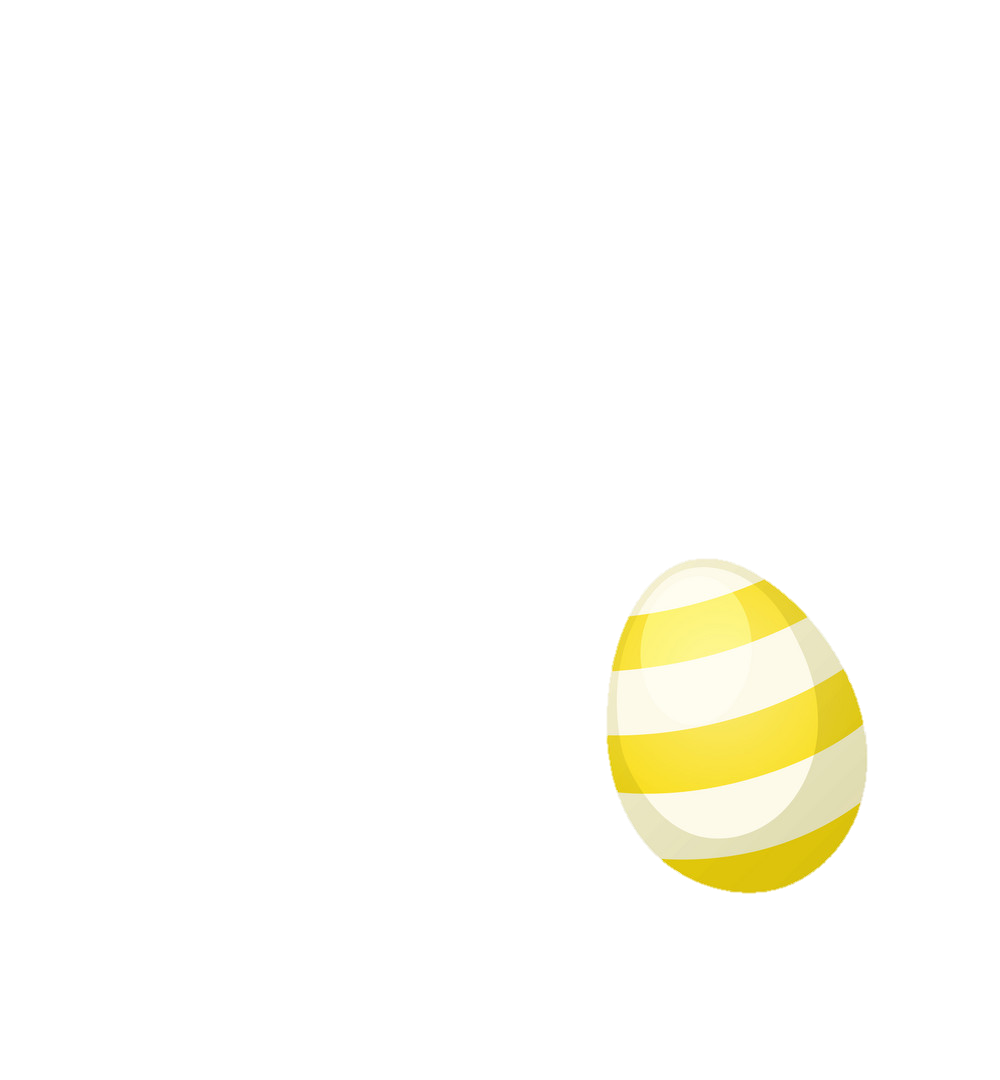 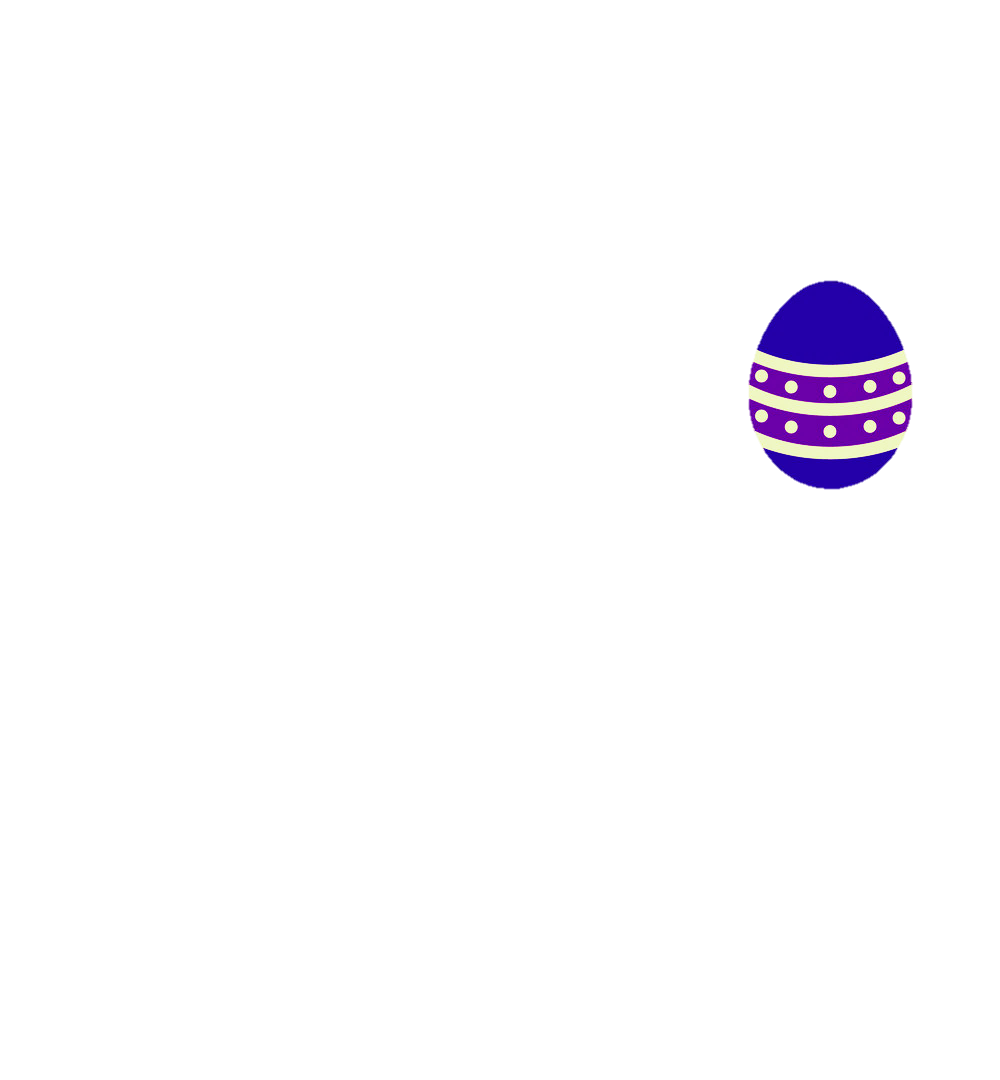 [Speaker Notes: GV click trình chiếu slide như bình thường.]
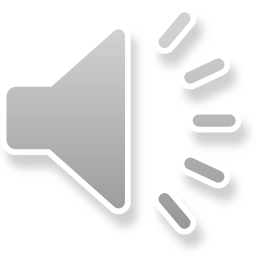 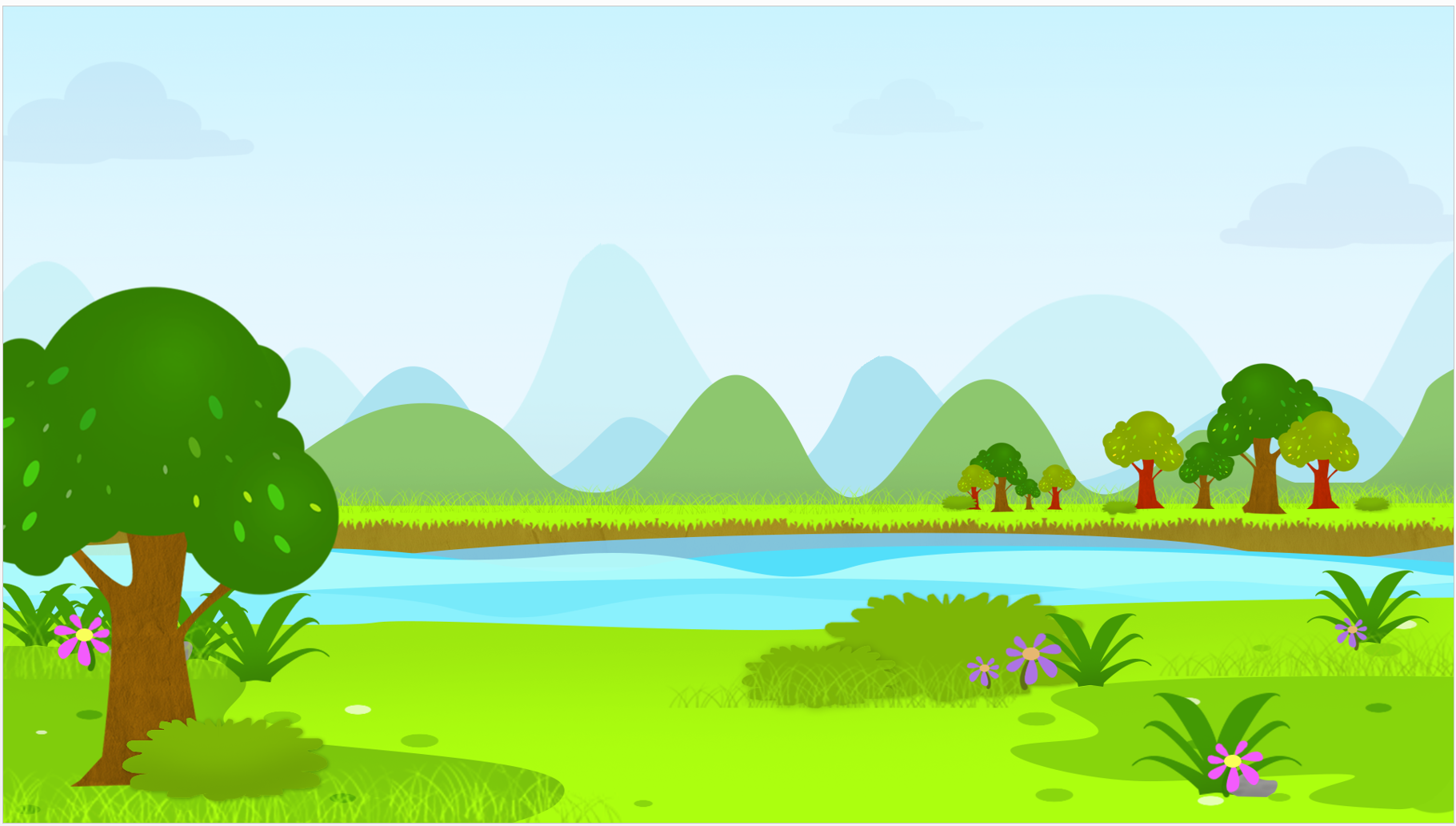 Em đọc từ sau:
đêm khuya khoắt
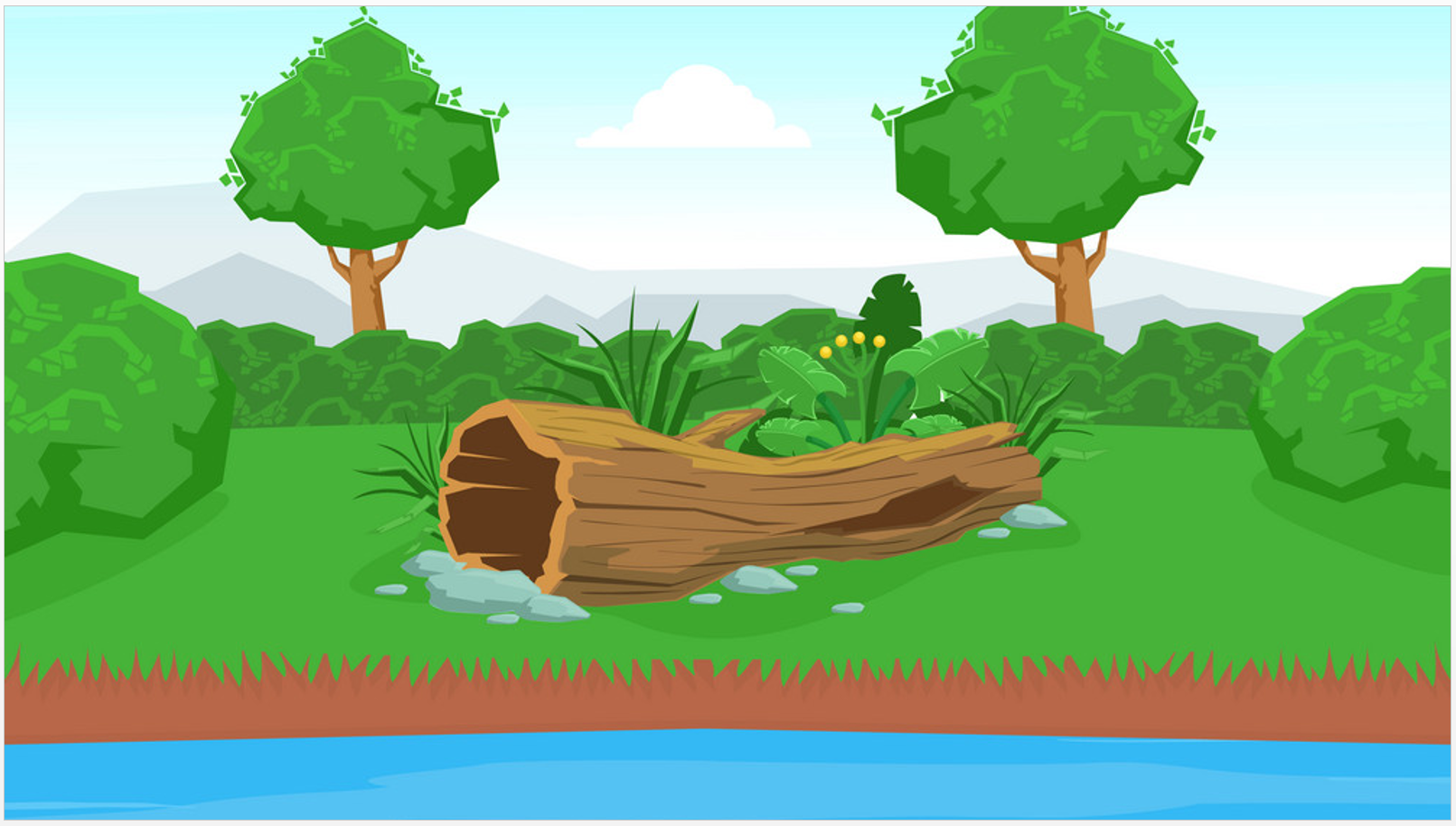 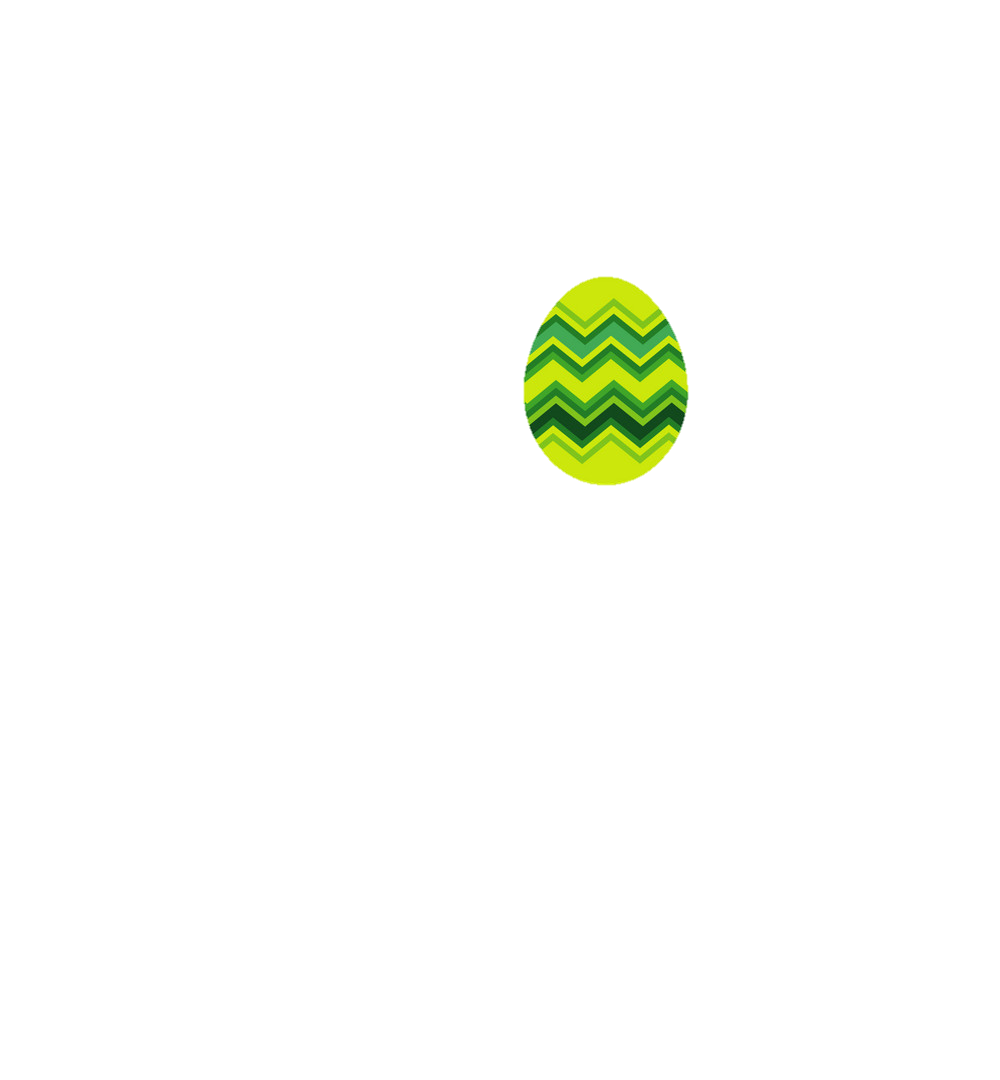 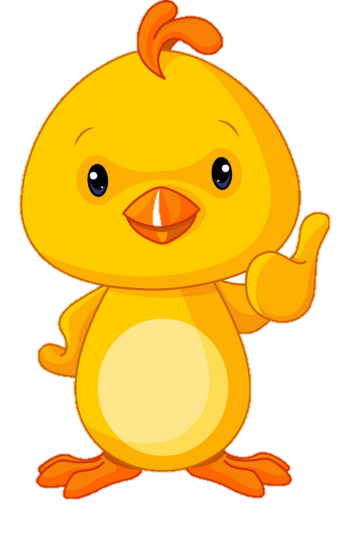 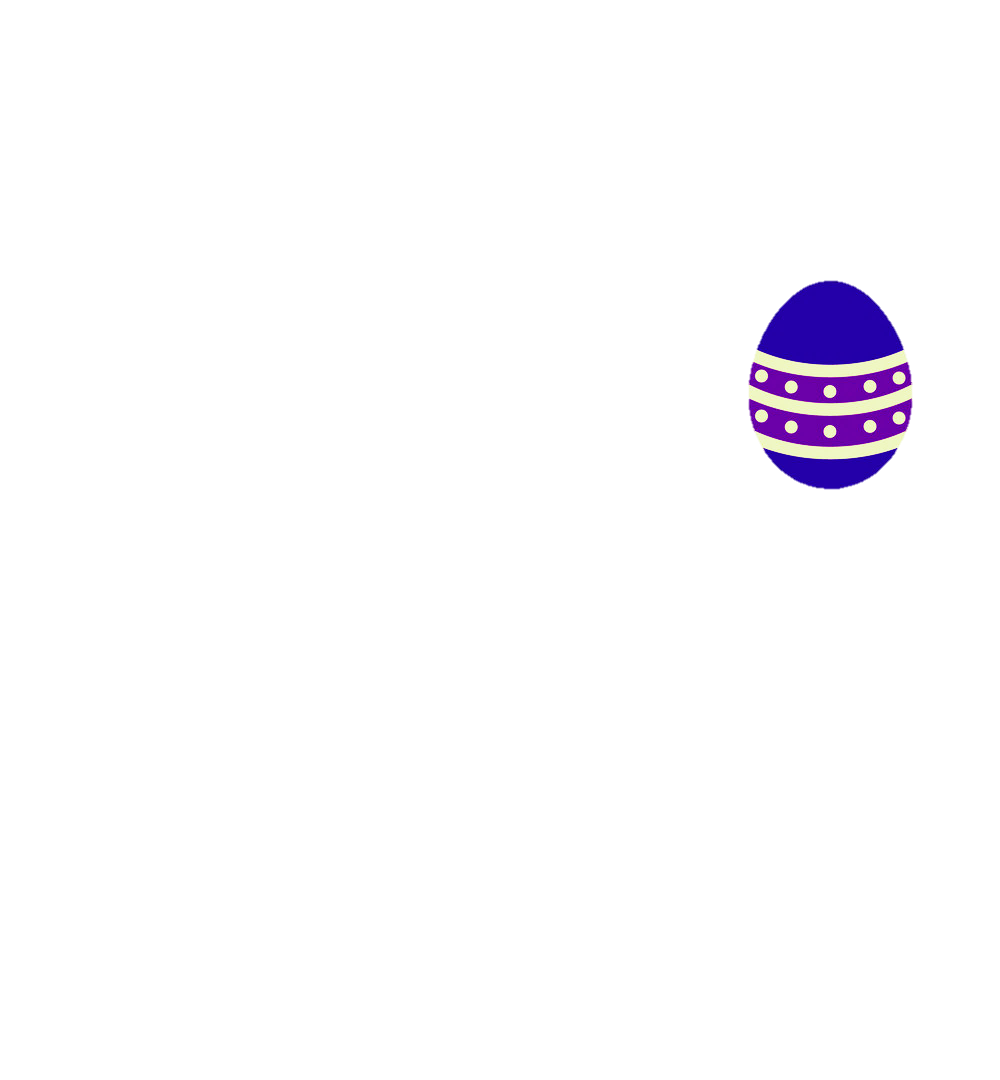 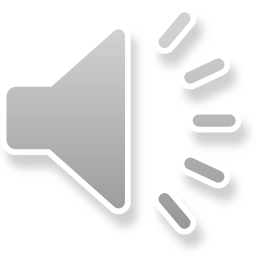 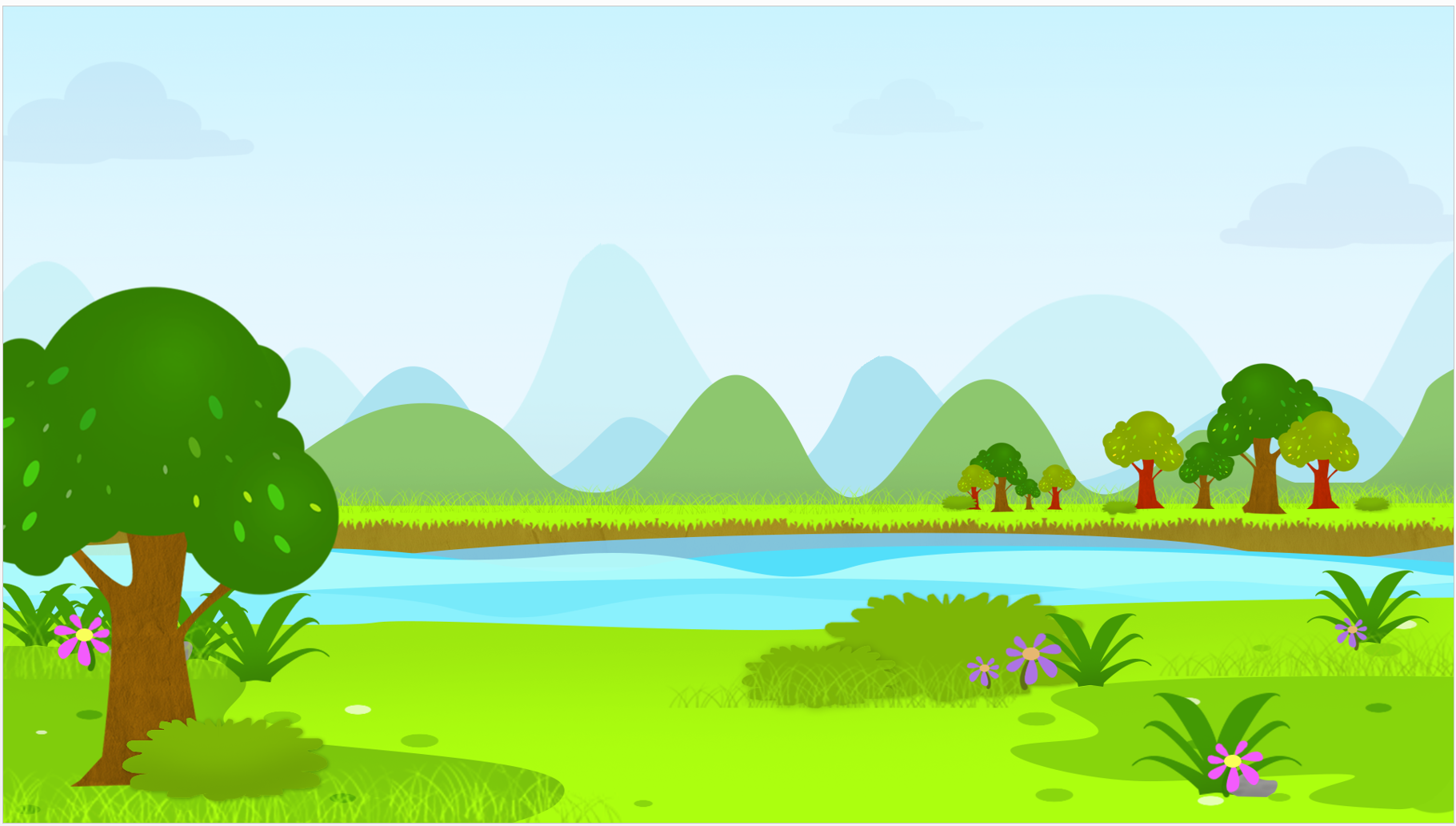 Em đọc câu sau:
Cải xoăn ngoắt phải, ngoặt trái.
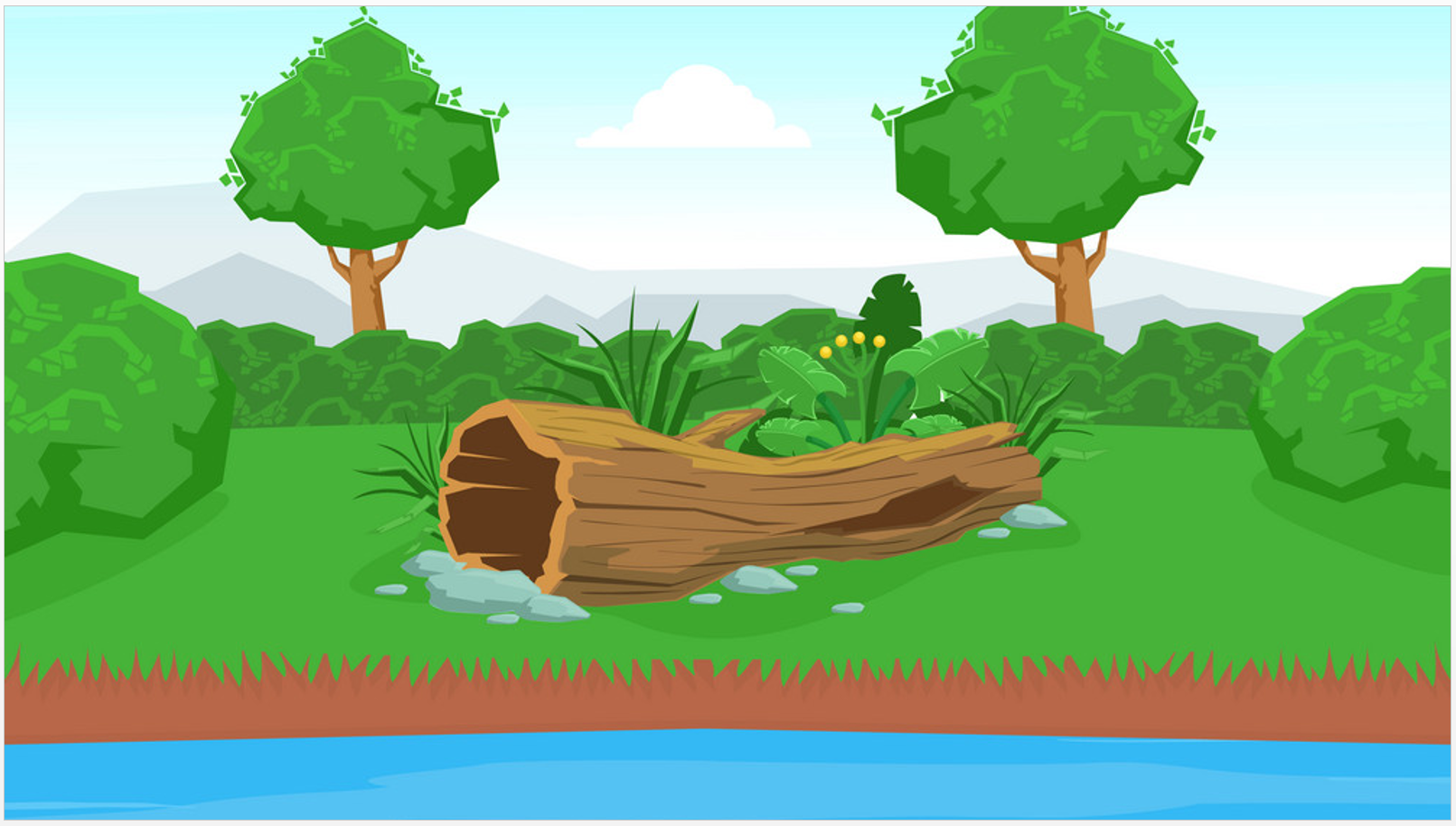 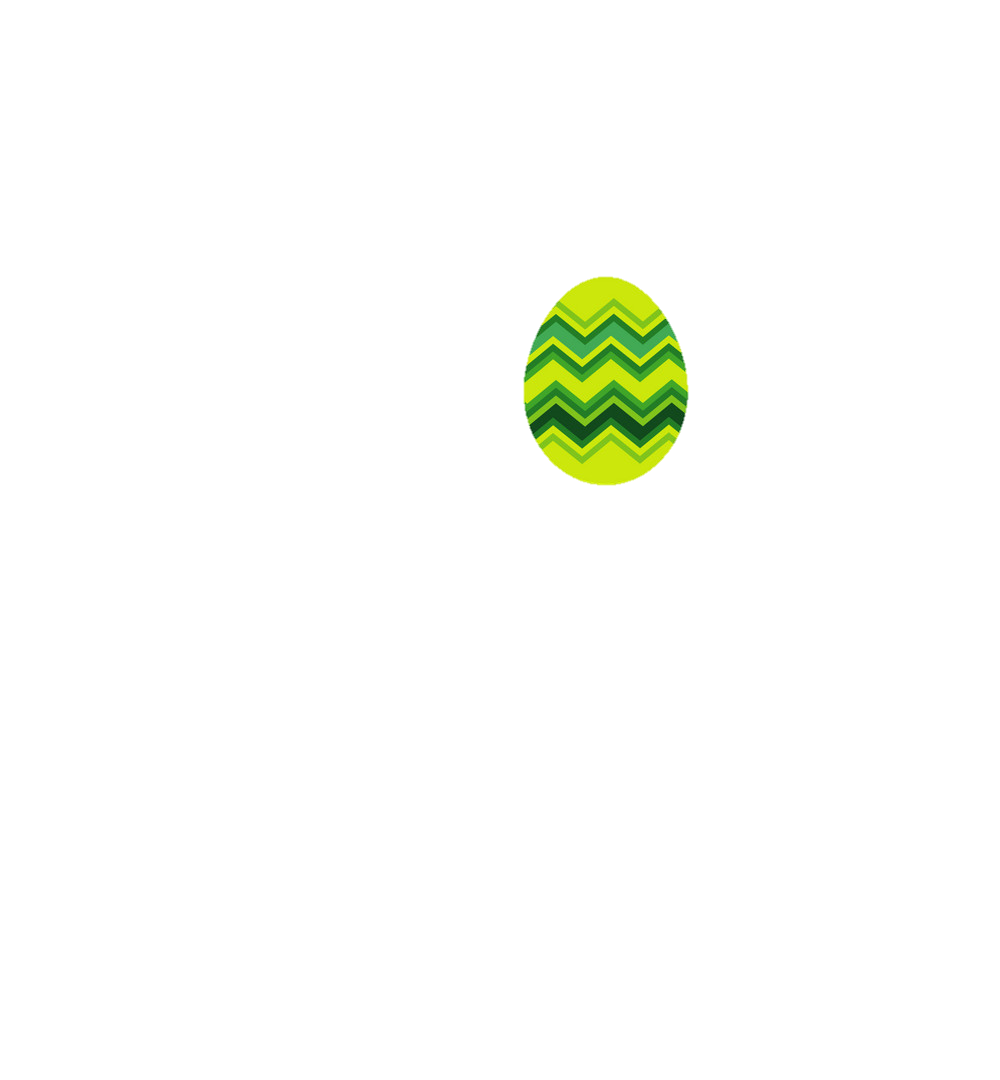 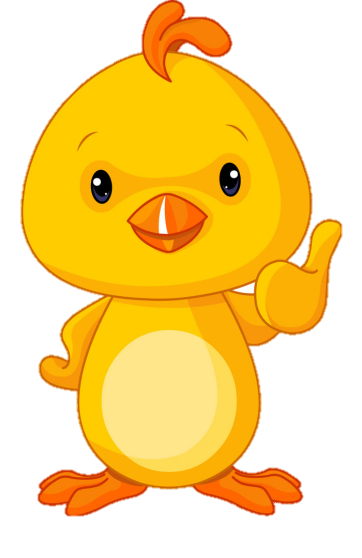 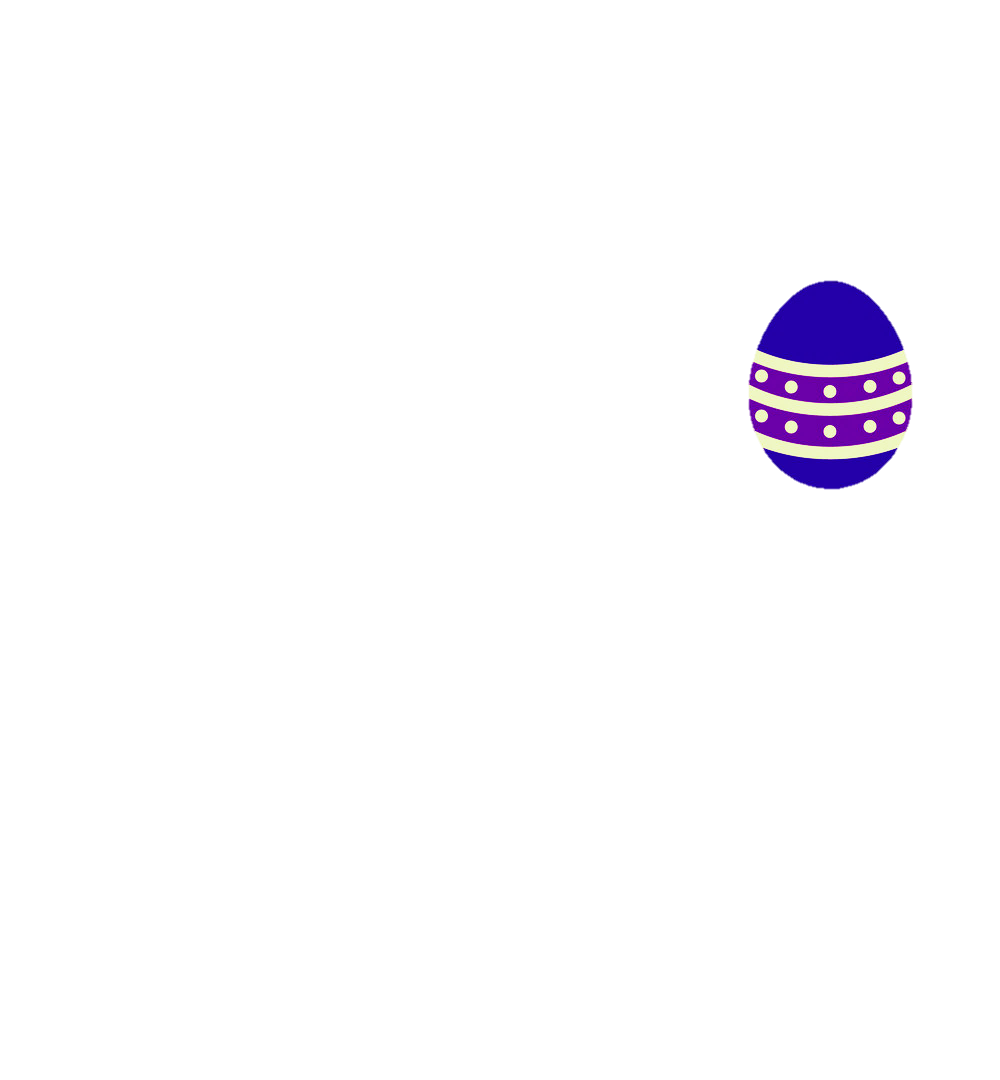 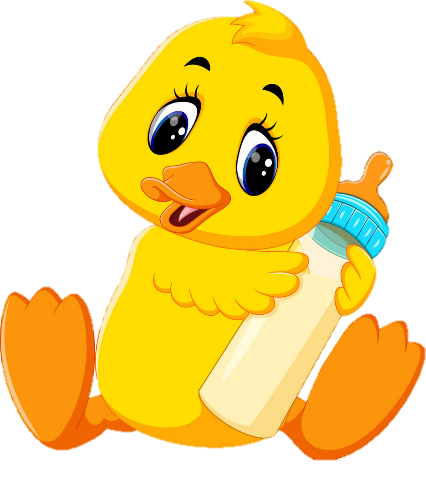 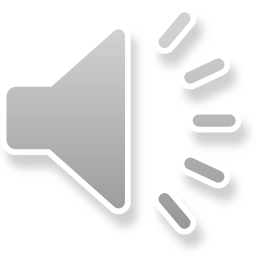 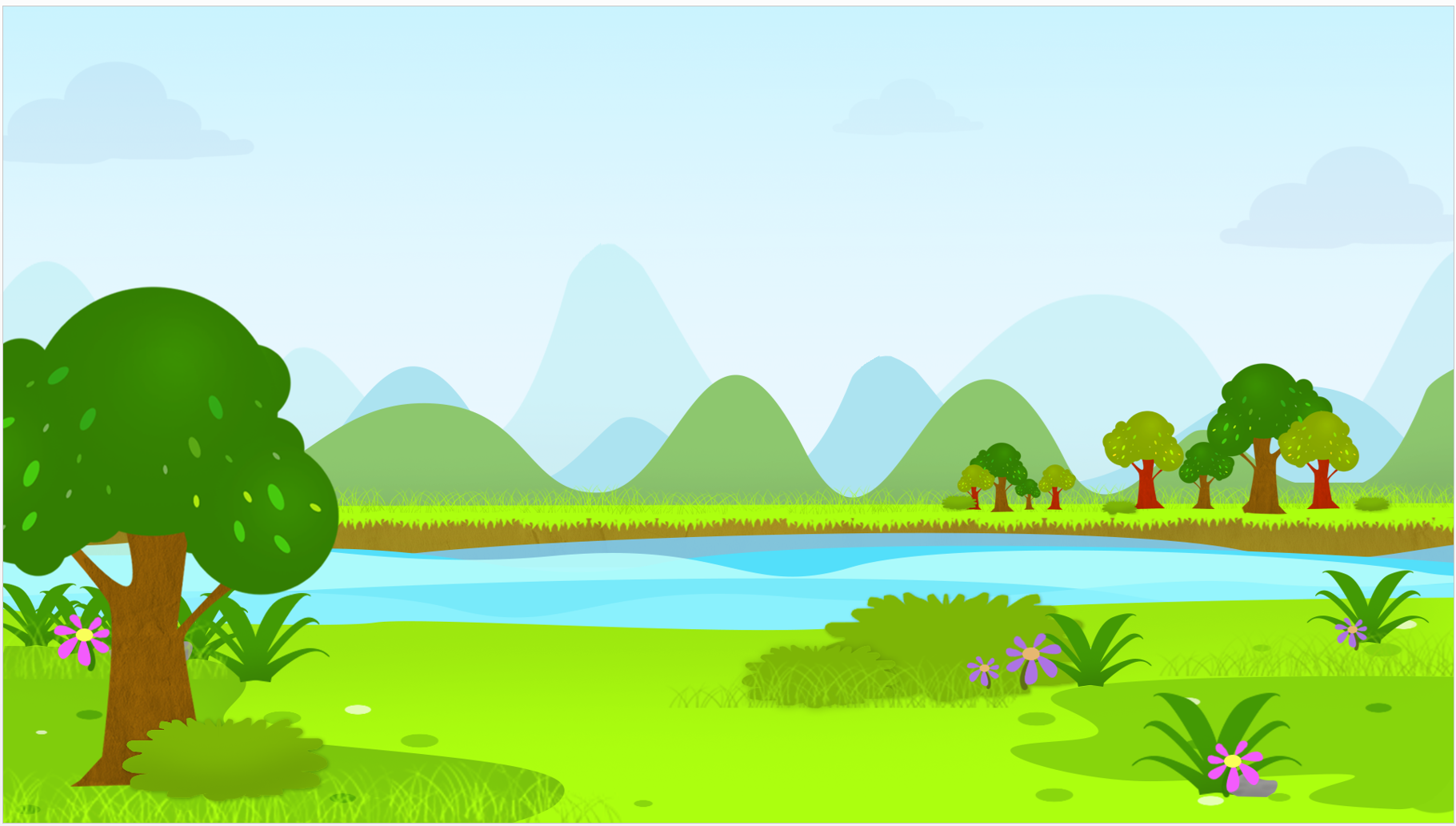 Em đọc câu sau:
Ngân đi nhanh thoăn thoắt.
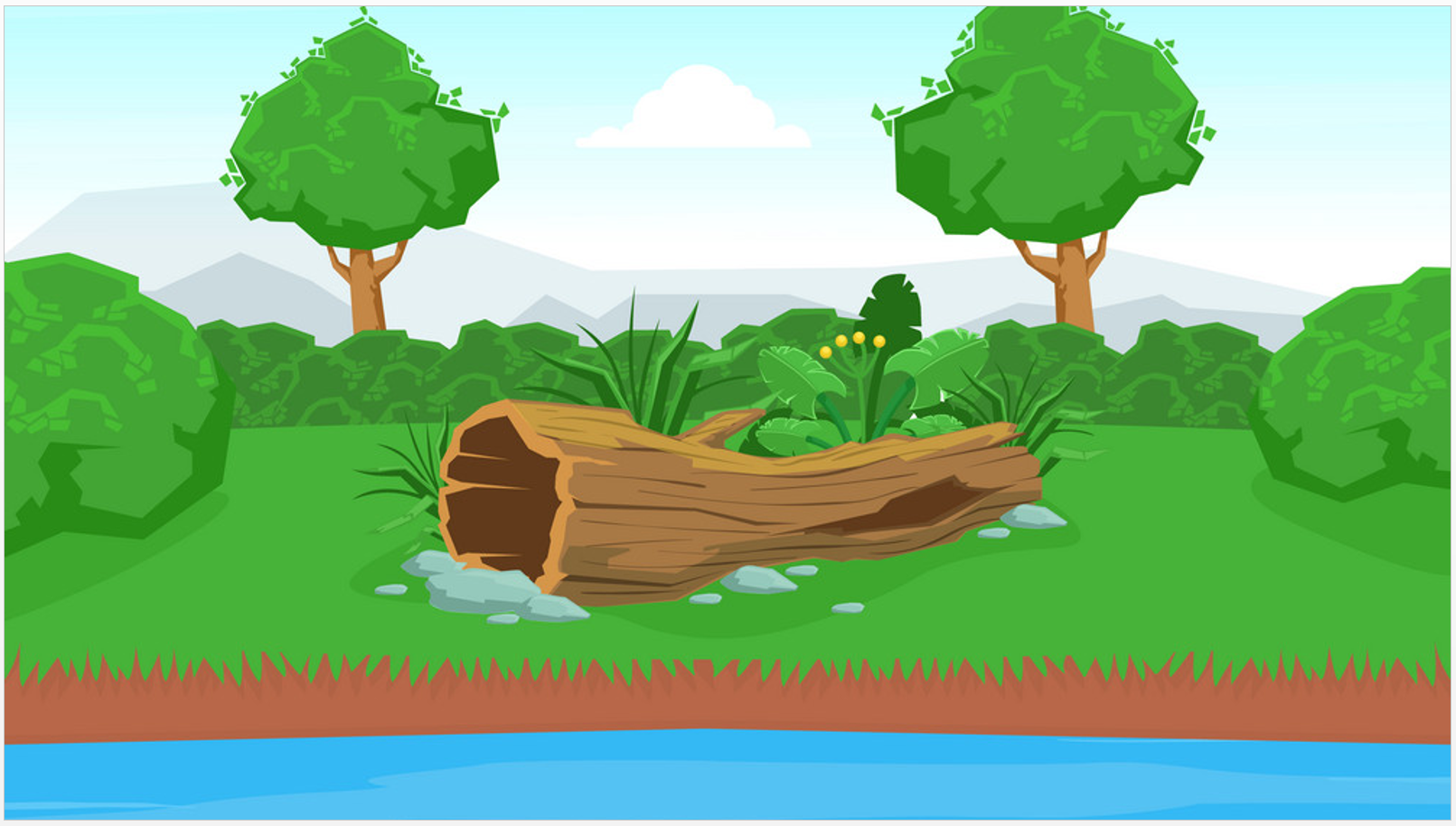 Xin chào các bạn!
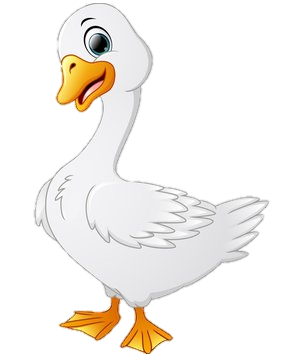 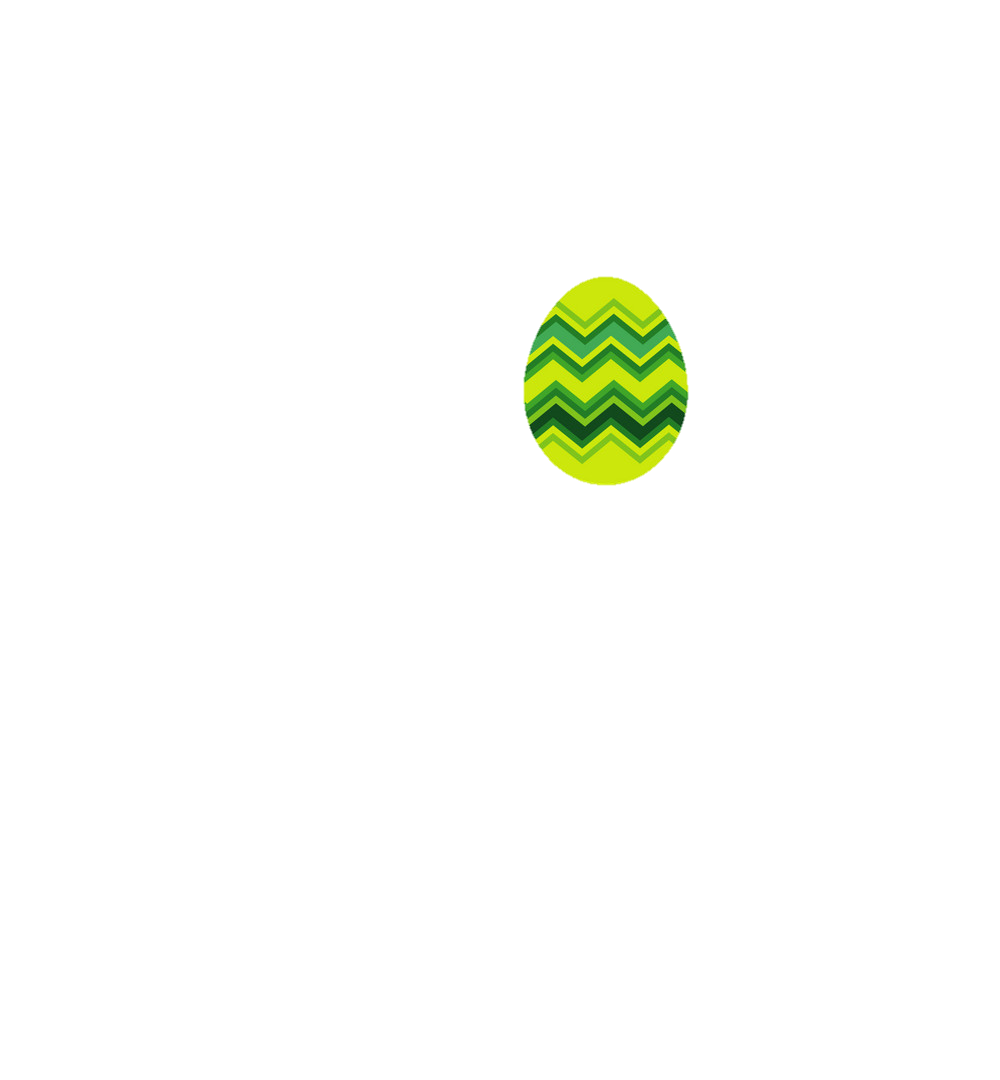 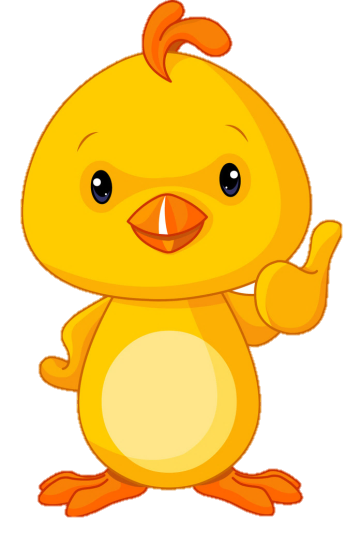 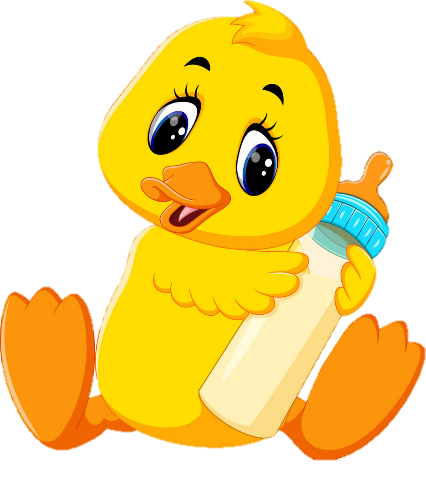 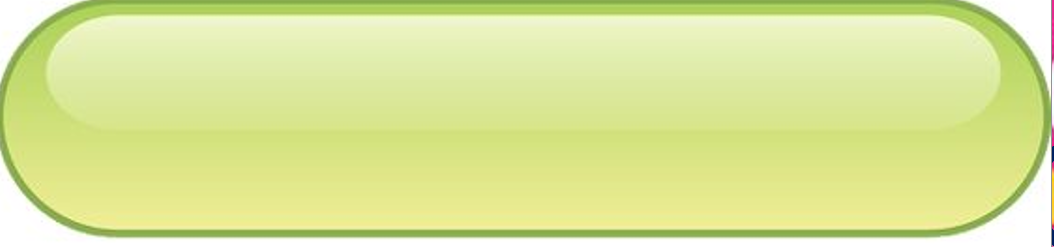 Bài 121:
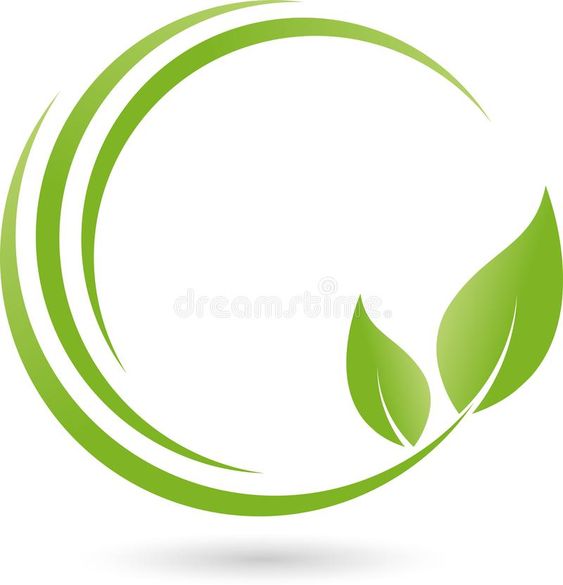 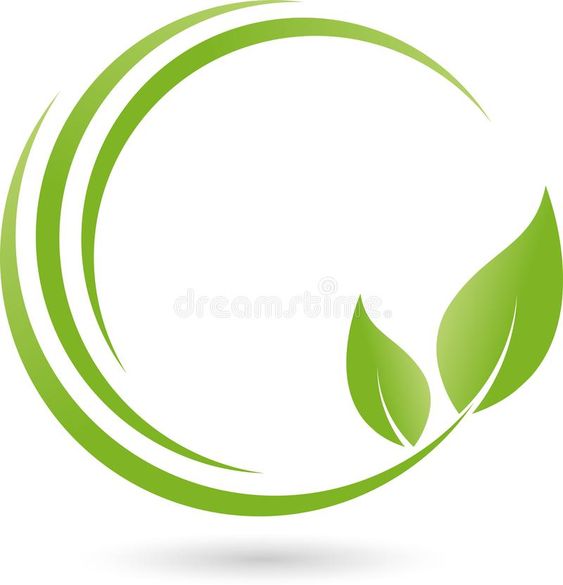 uât
uân
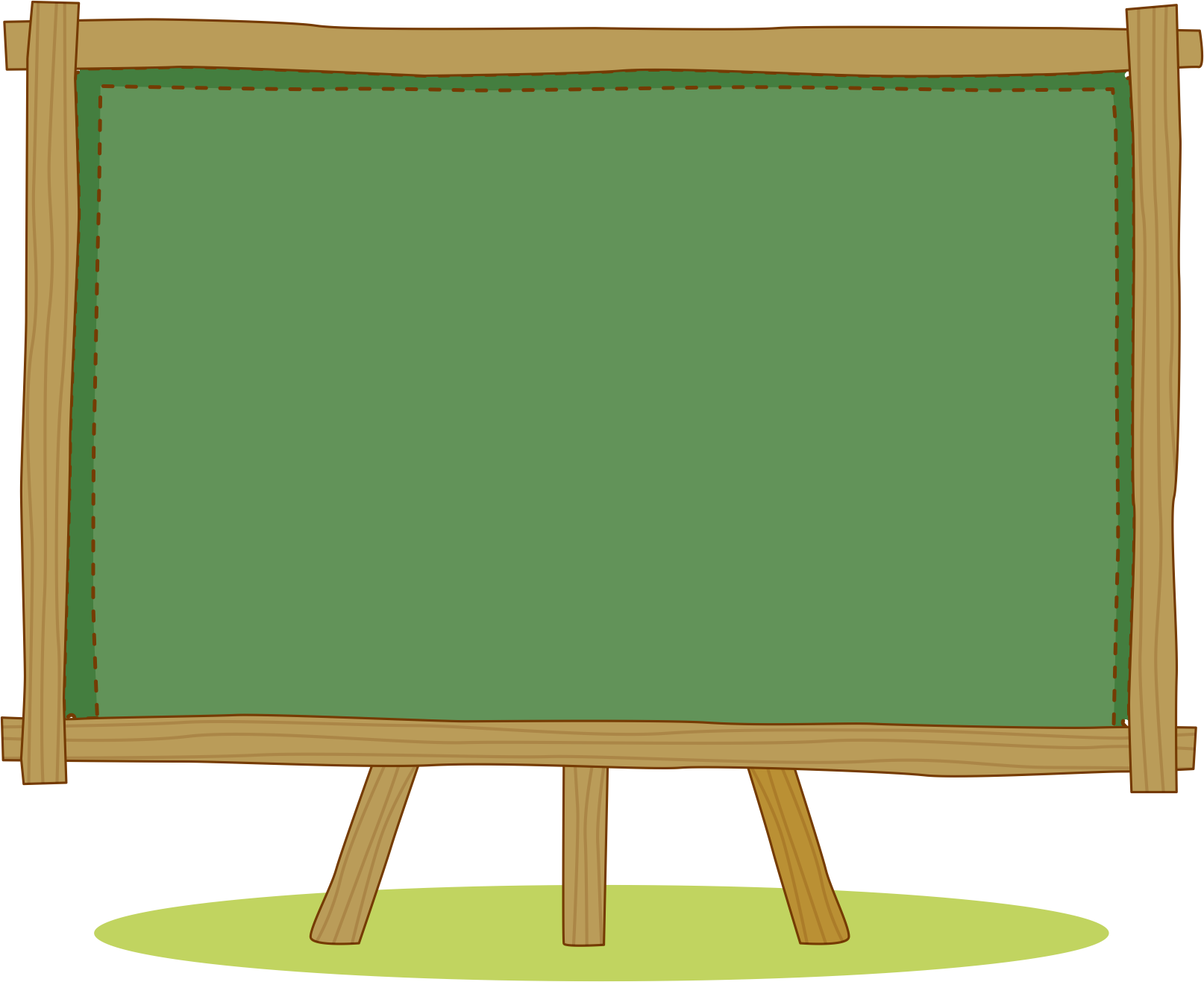 KHÁM PHÁ
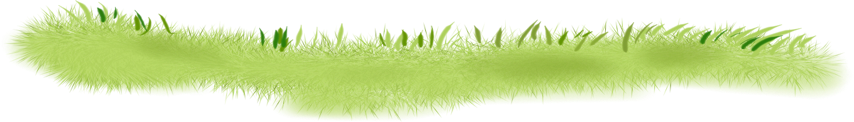 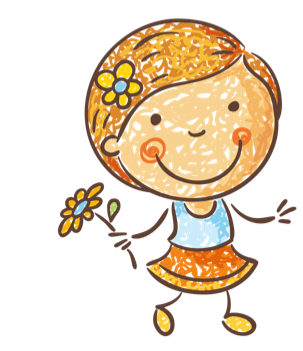 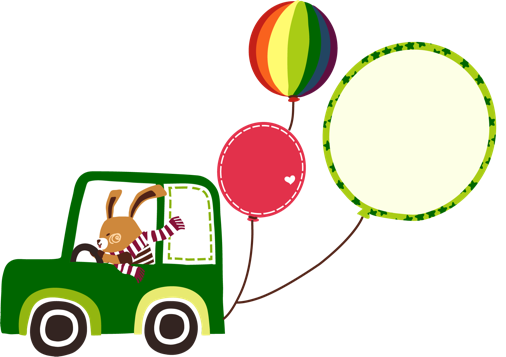 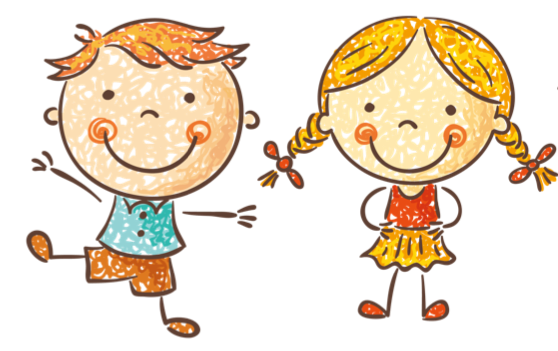 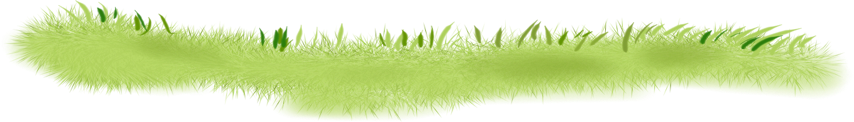 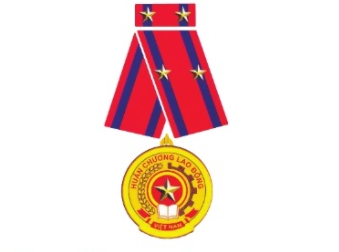 huân
uân
h
uân
u
â
huân chương
uân
uân
n
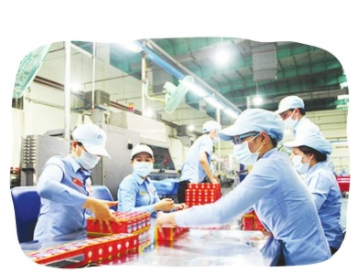 xuât
uât
â
x
u
uât
uât
sản xuất
uât
t
uân
uât
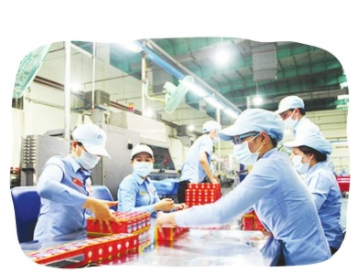 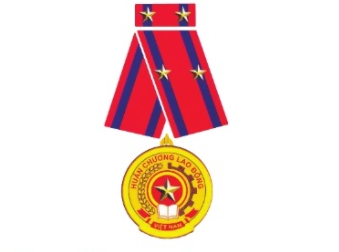 sản xuất
huân chương
So sánh
uân
uât
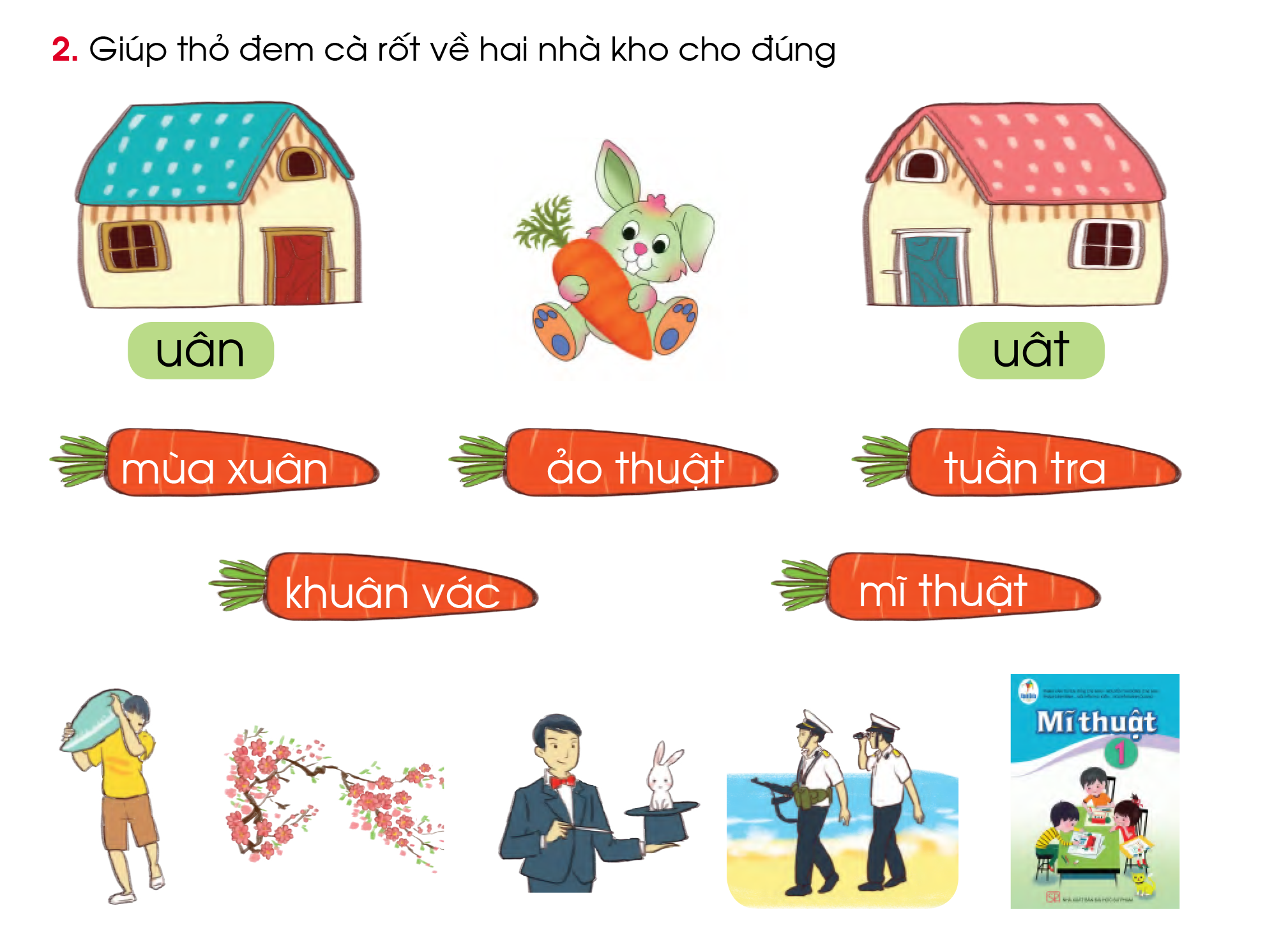 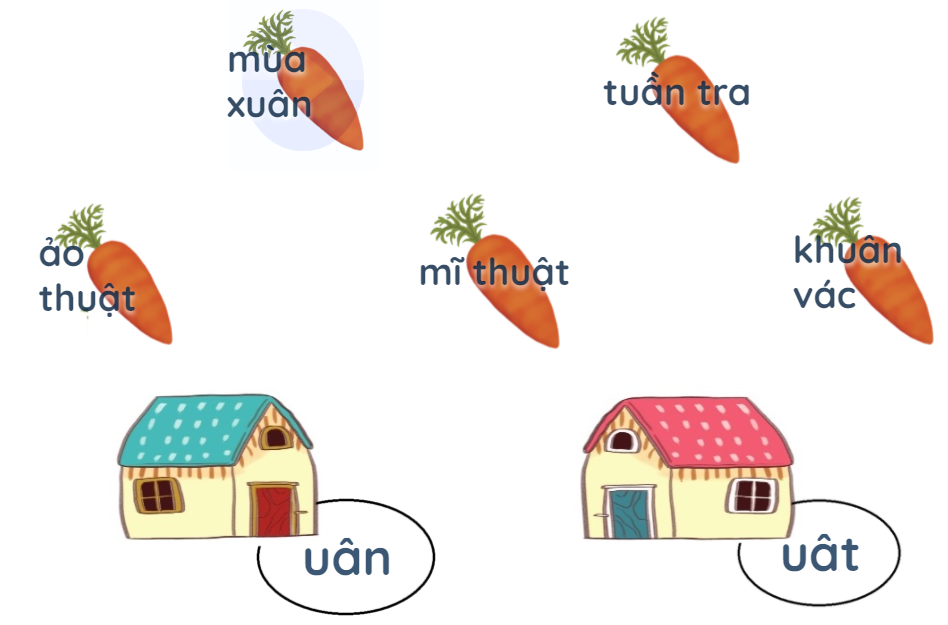 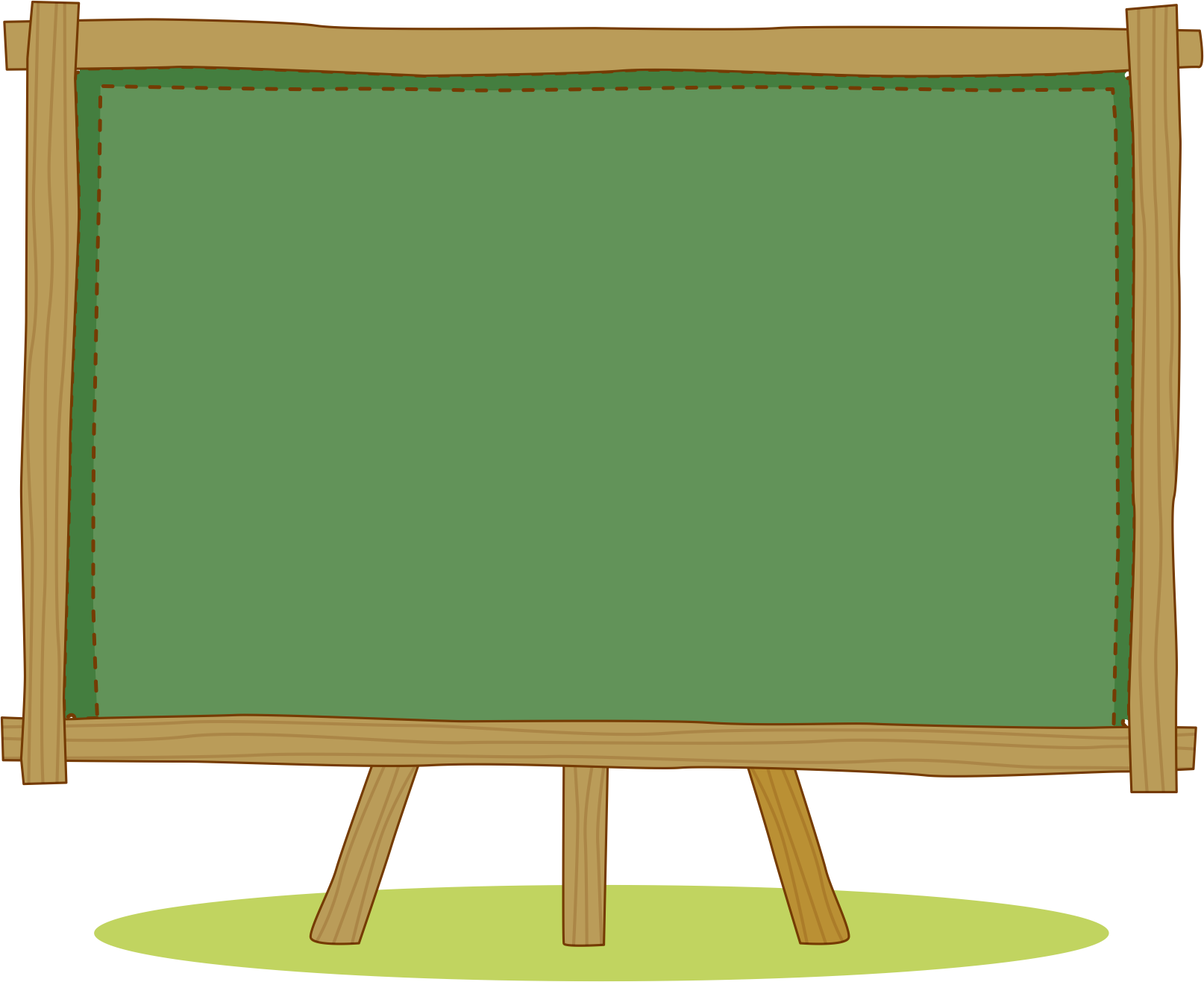 TẬP VIẾT
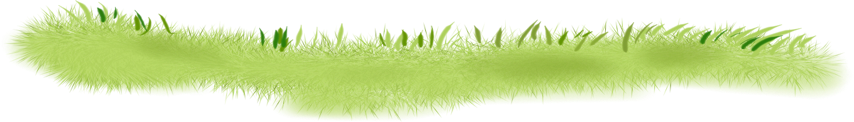 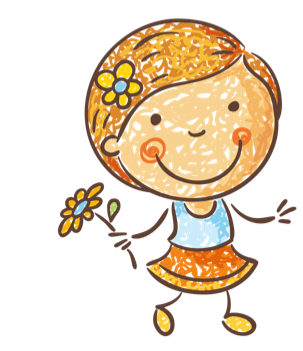 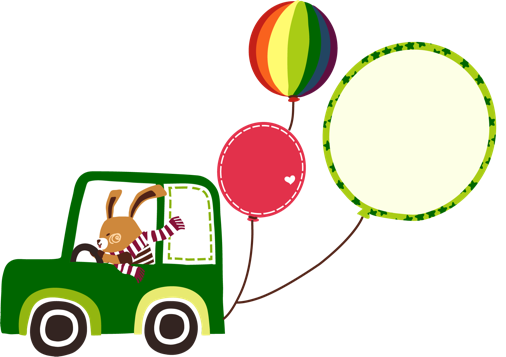 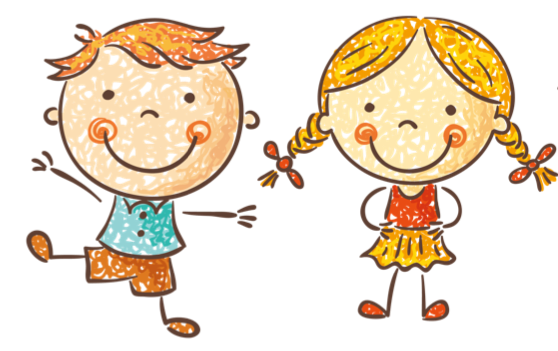 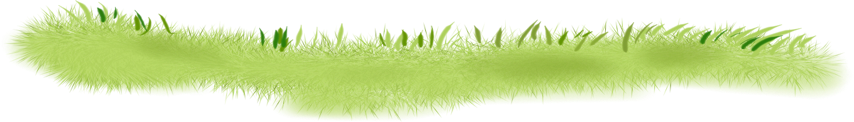 TẬP VIẾT
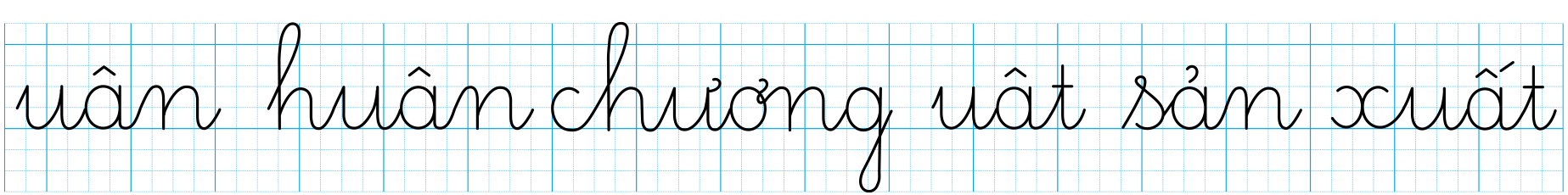 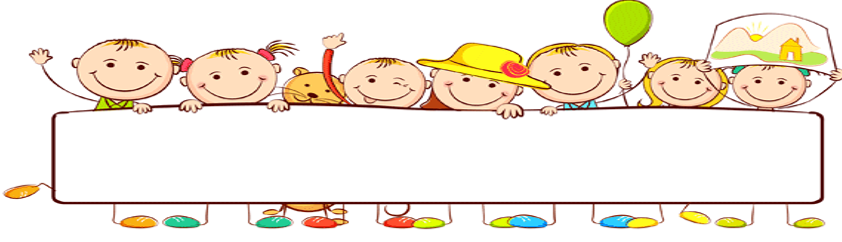 THƯ GIÃN
10
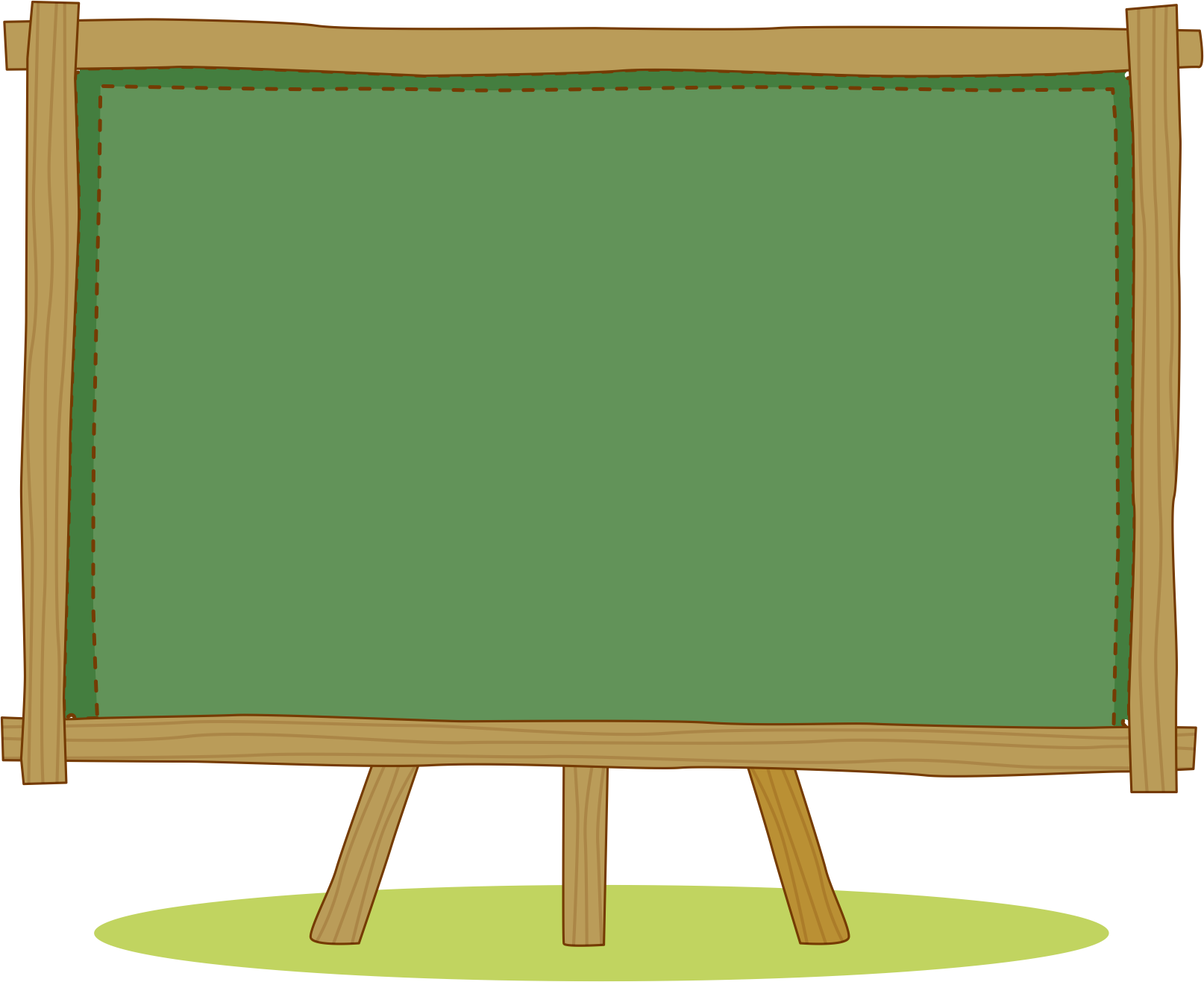 TẬP ĐỌC
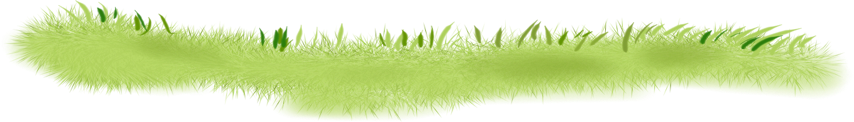 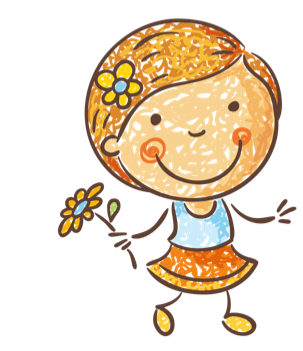 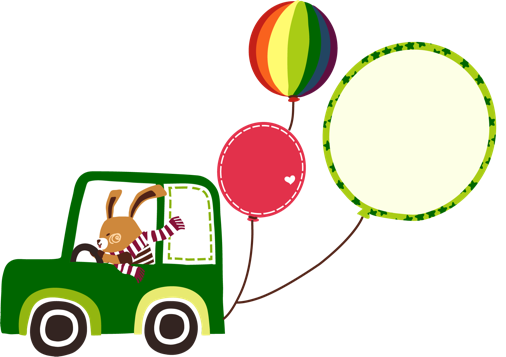 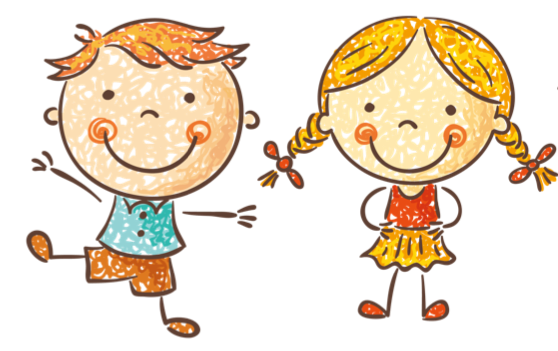 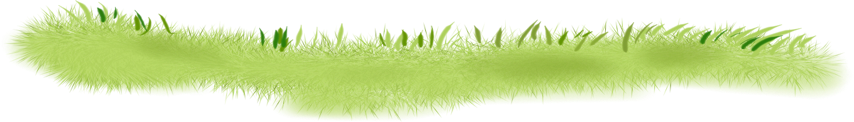 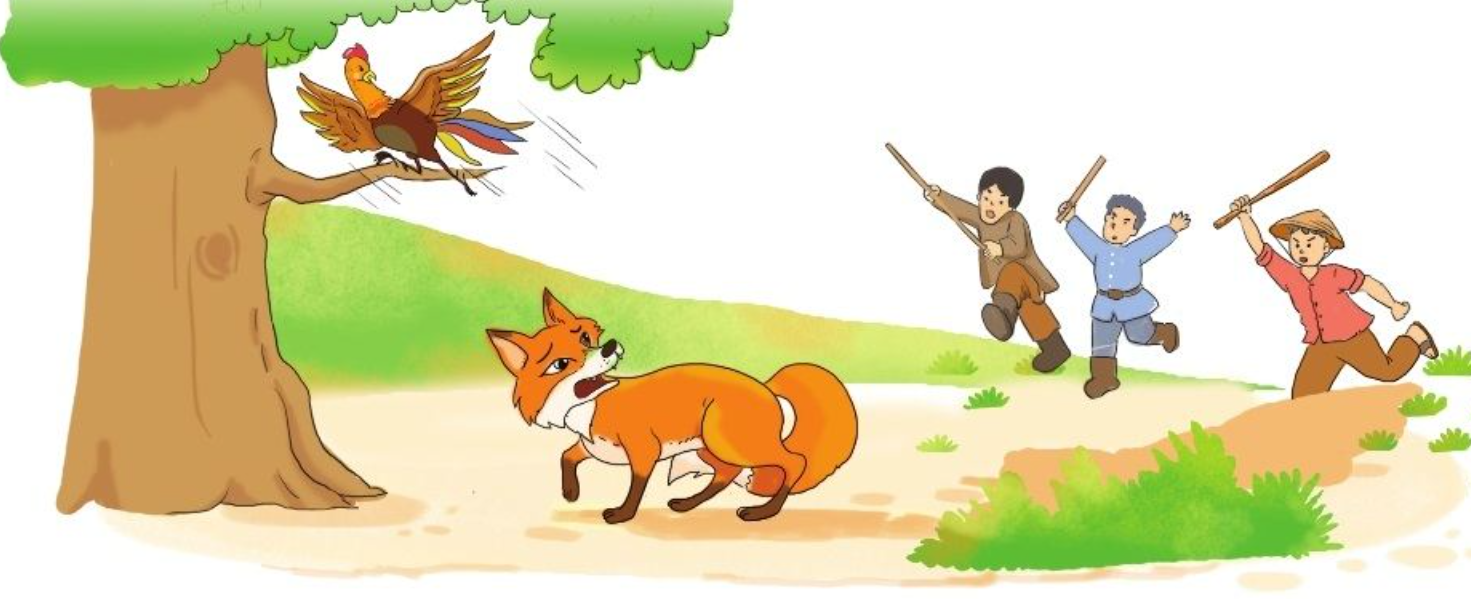 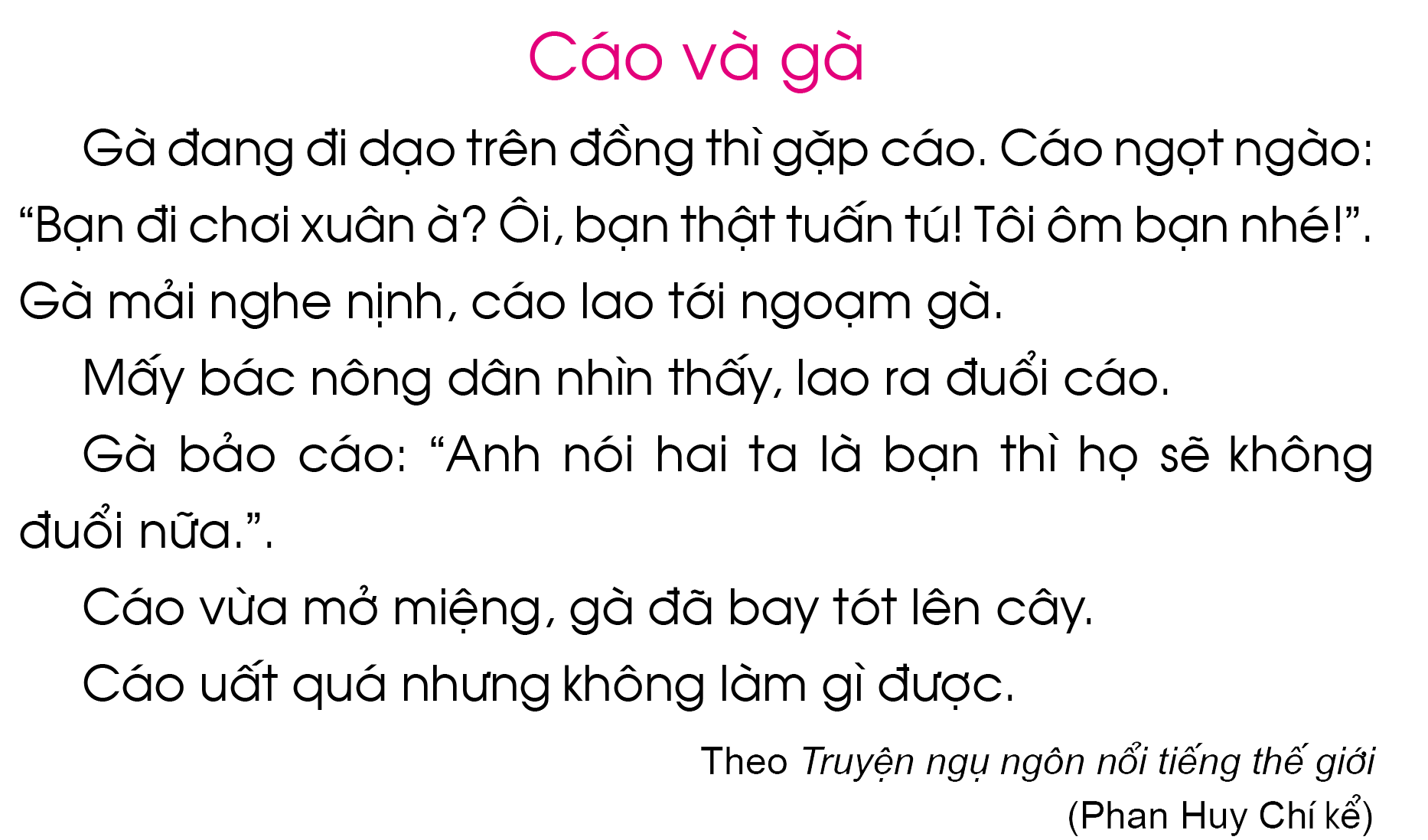 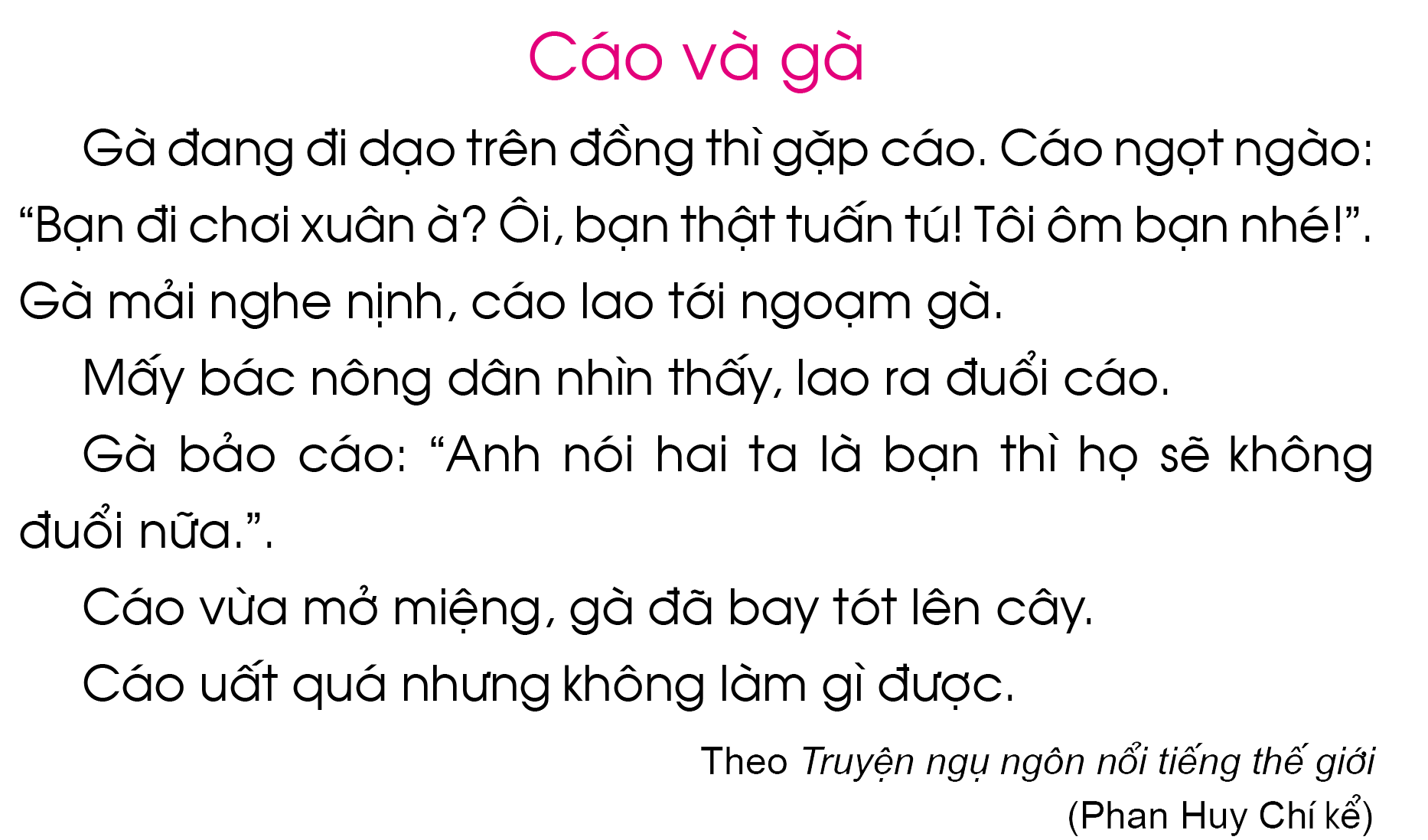 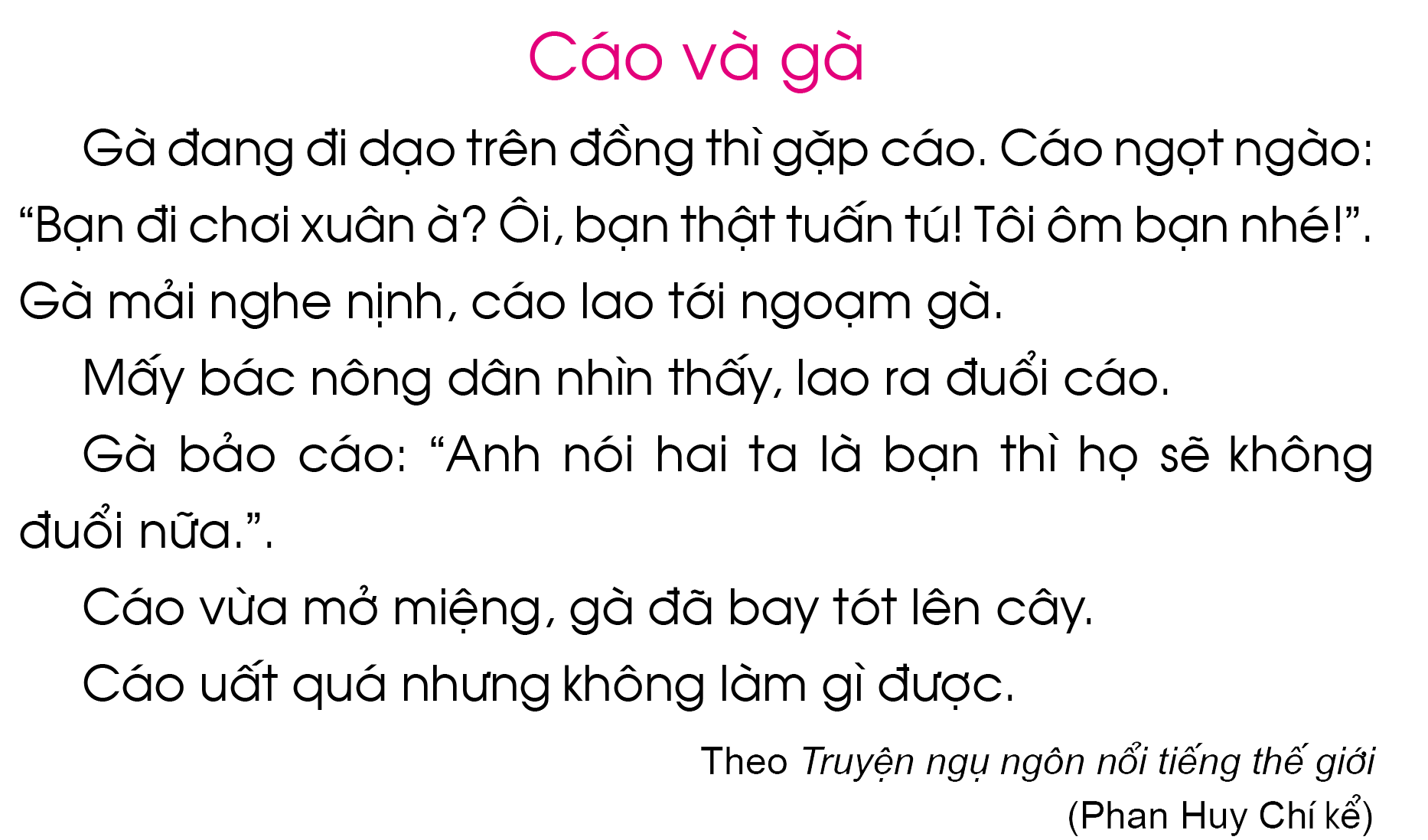 2
1
4
5
3
6
7
8
9
10
11
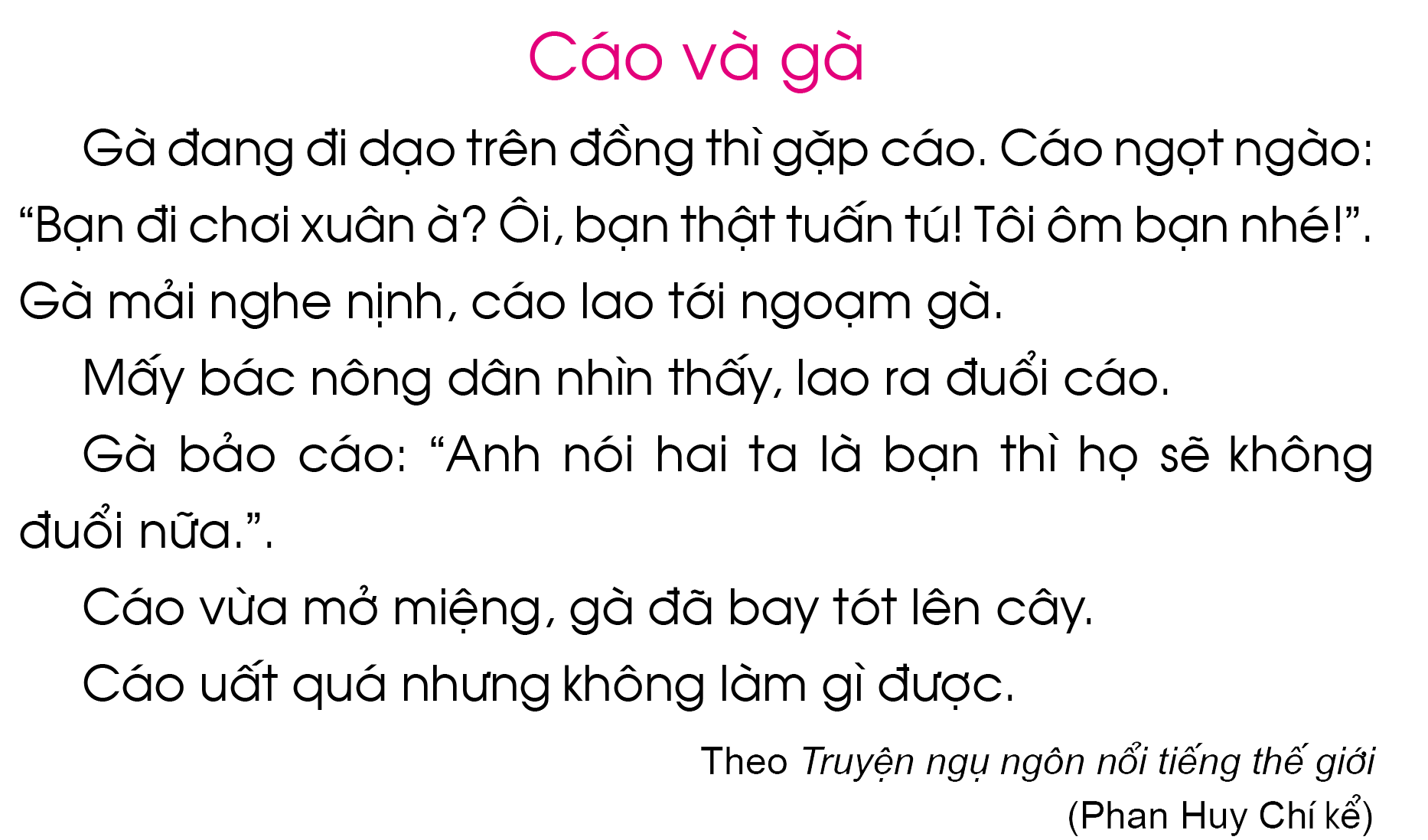 1
2
3
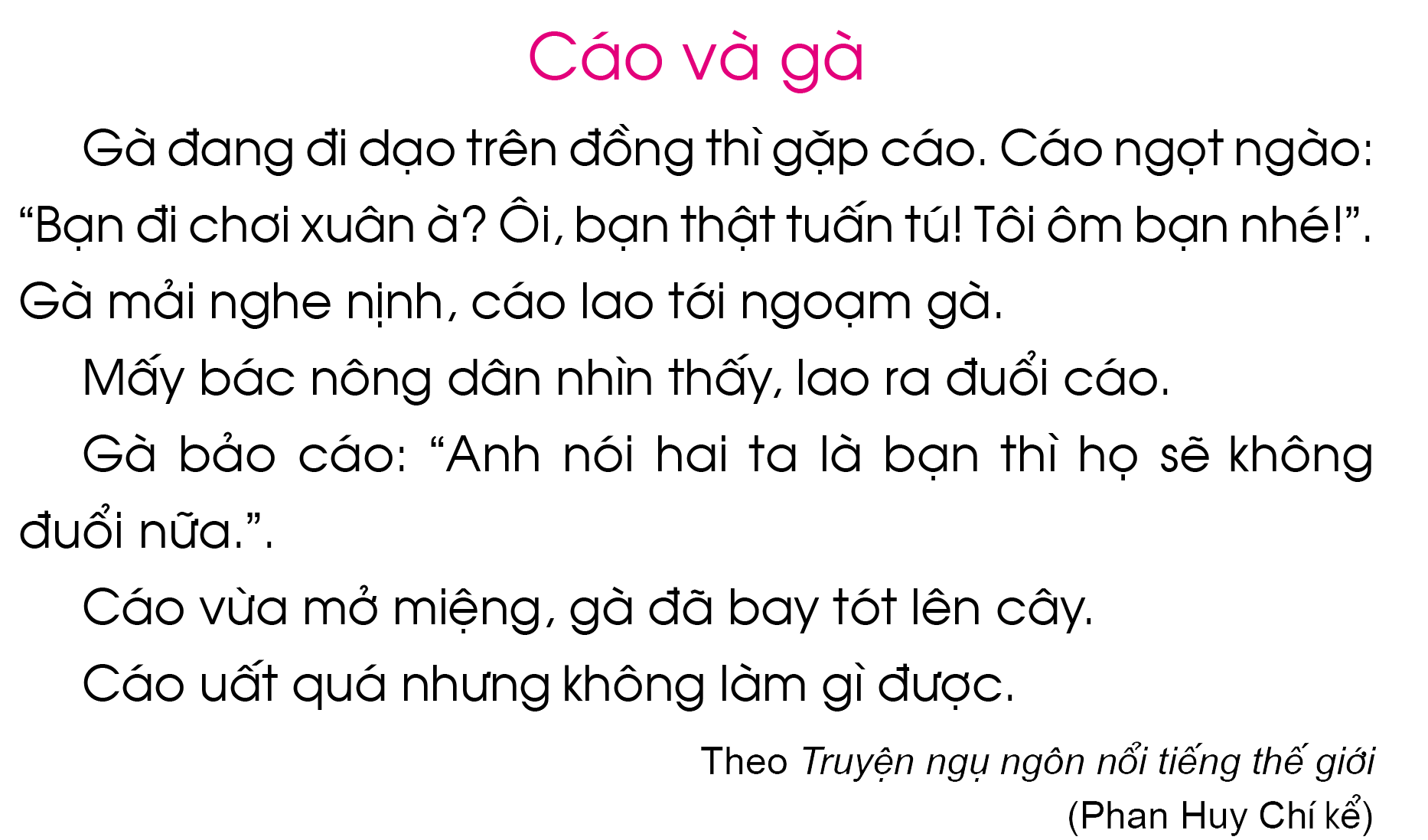 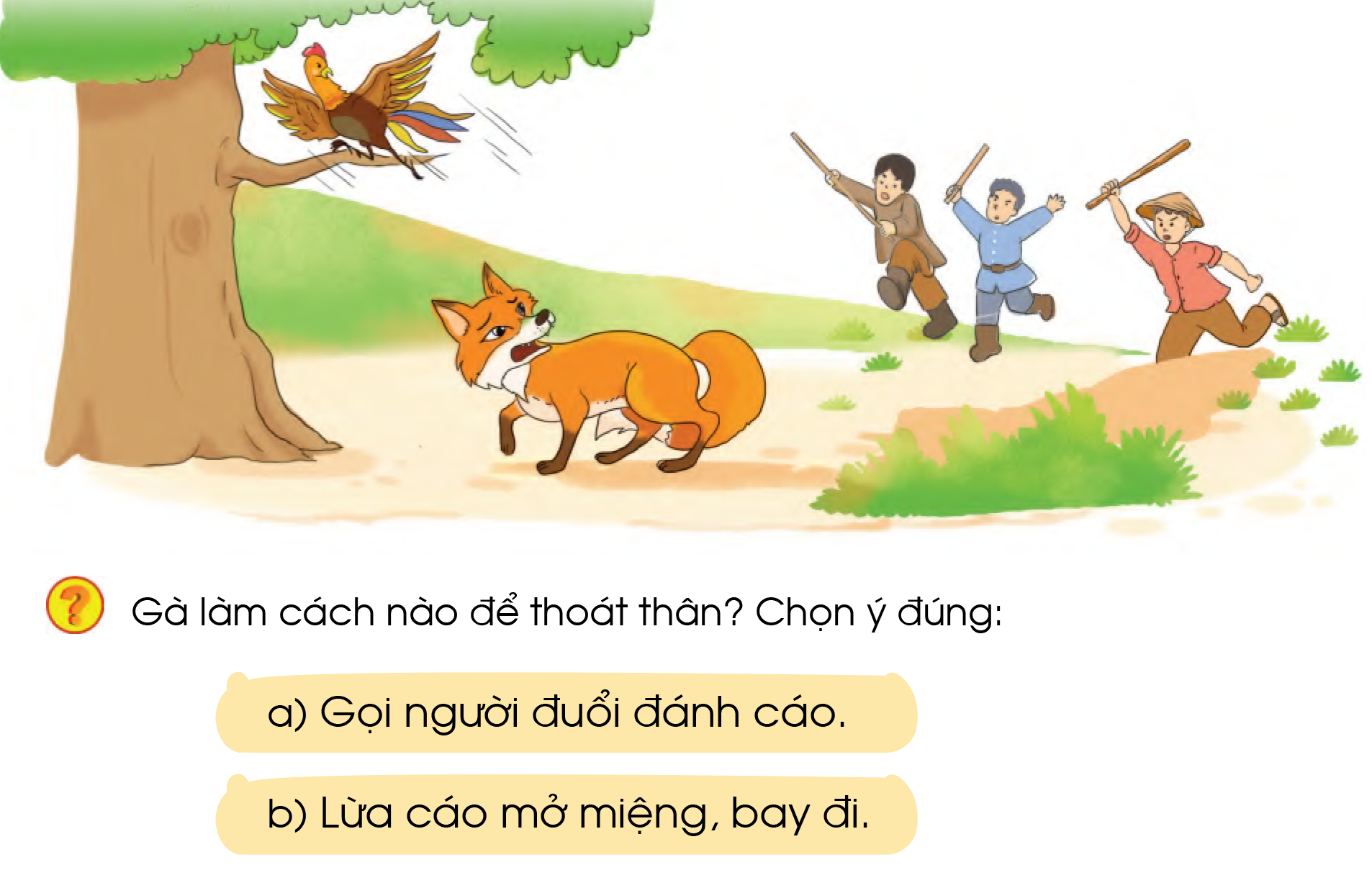